9-2024-1
Výukový materiál pro 9.ročník
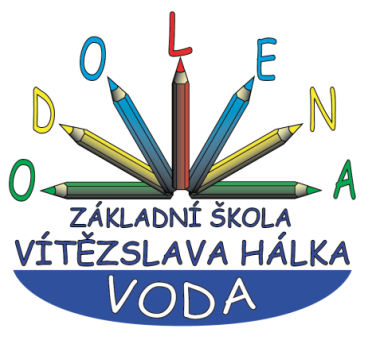 Autor materiálu: Mgr. Martin Holý     
Další šíření materiálu je možné pouze se souhlasem autora
9-2024-1
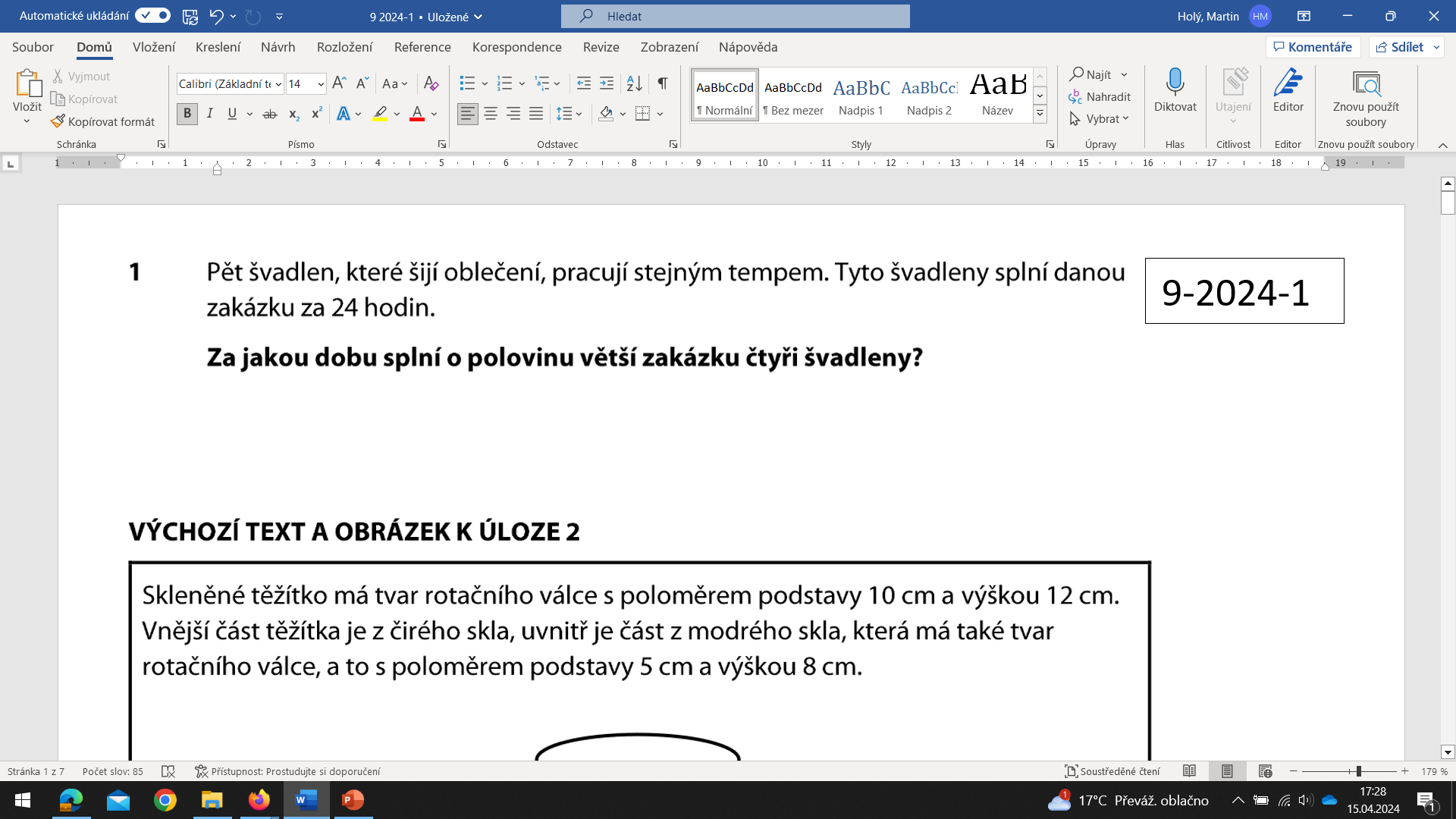 5 švadlen
celá zakázka … 24 h
o polovinu větší  zakázka … 36 h
o polovinu větší  zakázka
5 švadlen … 36 hodin
4 švadleny … x hodin
9-2024-1
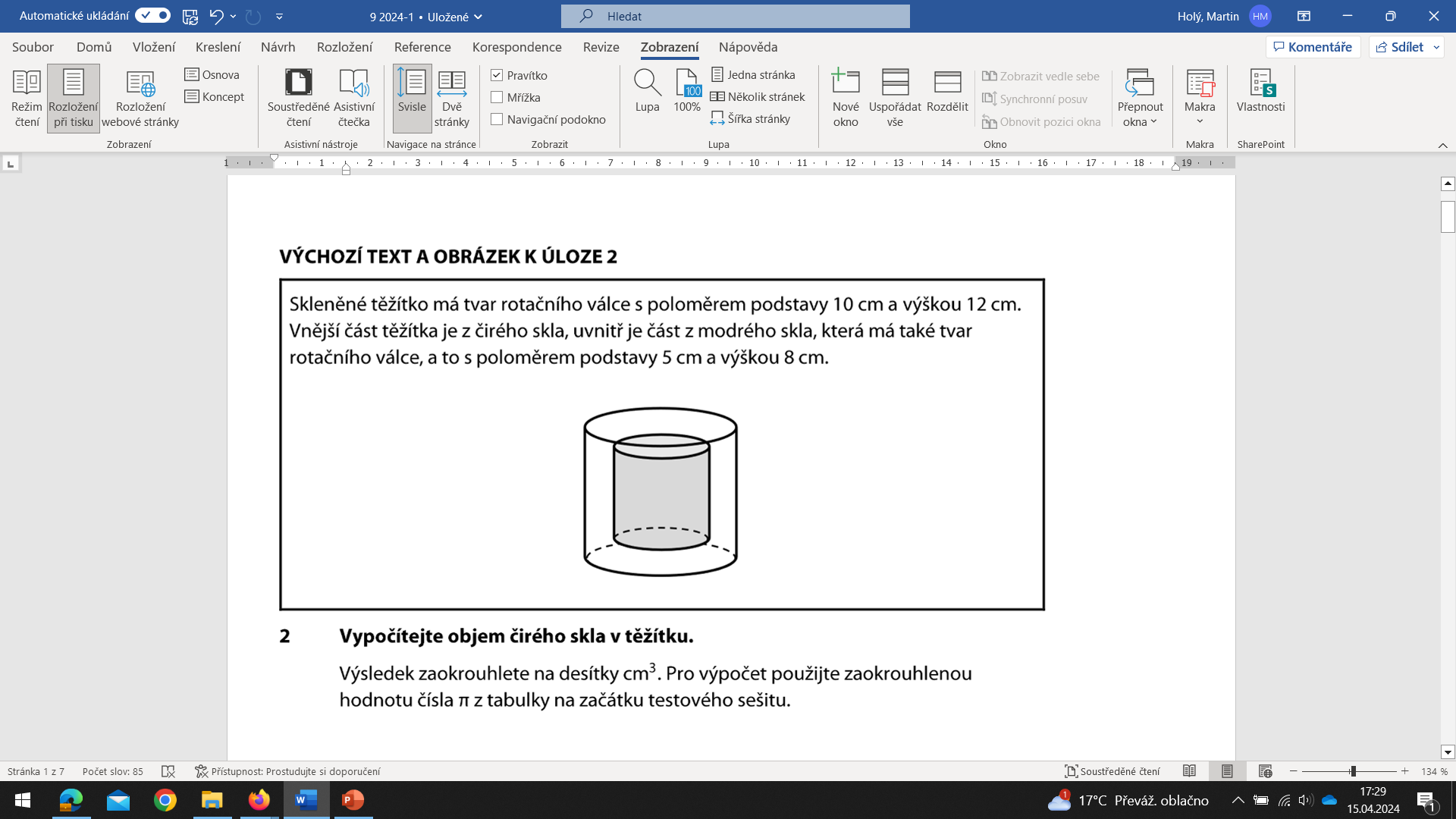 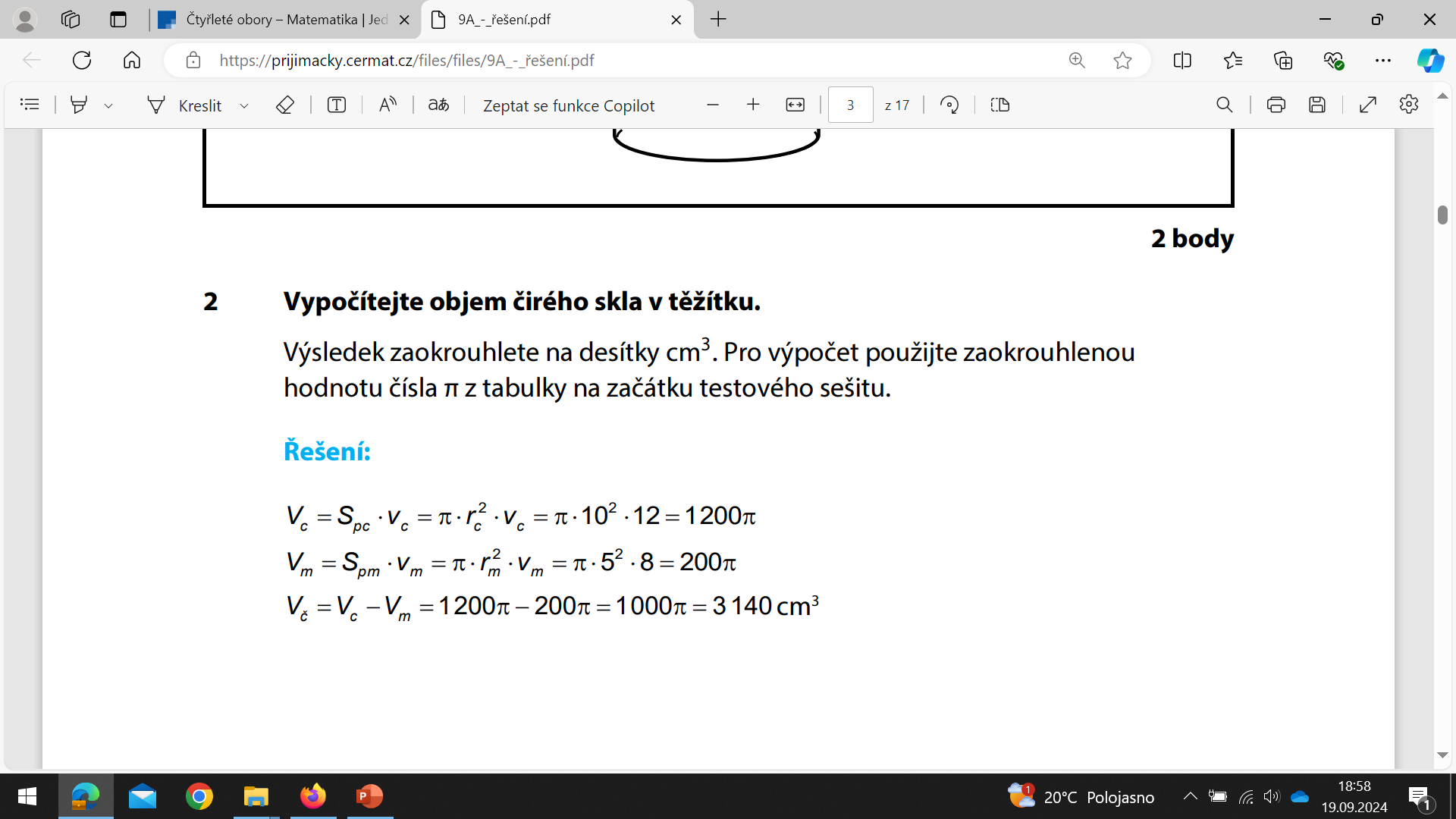 9-2024-1
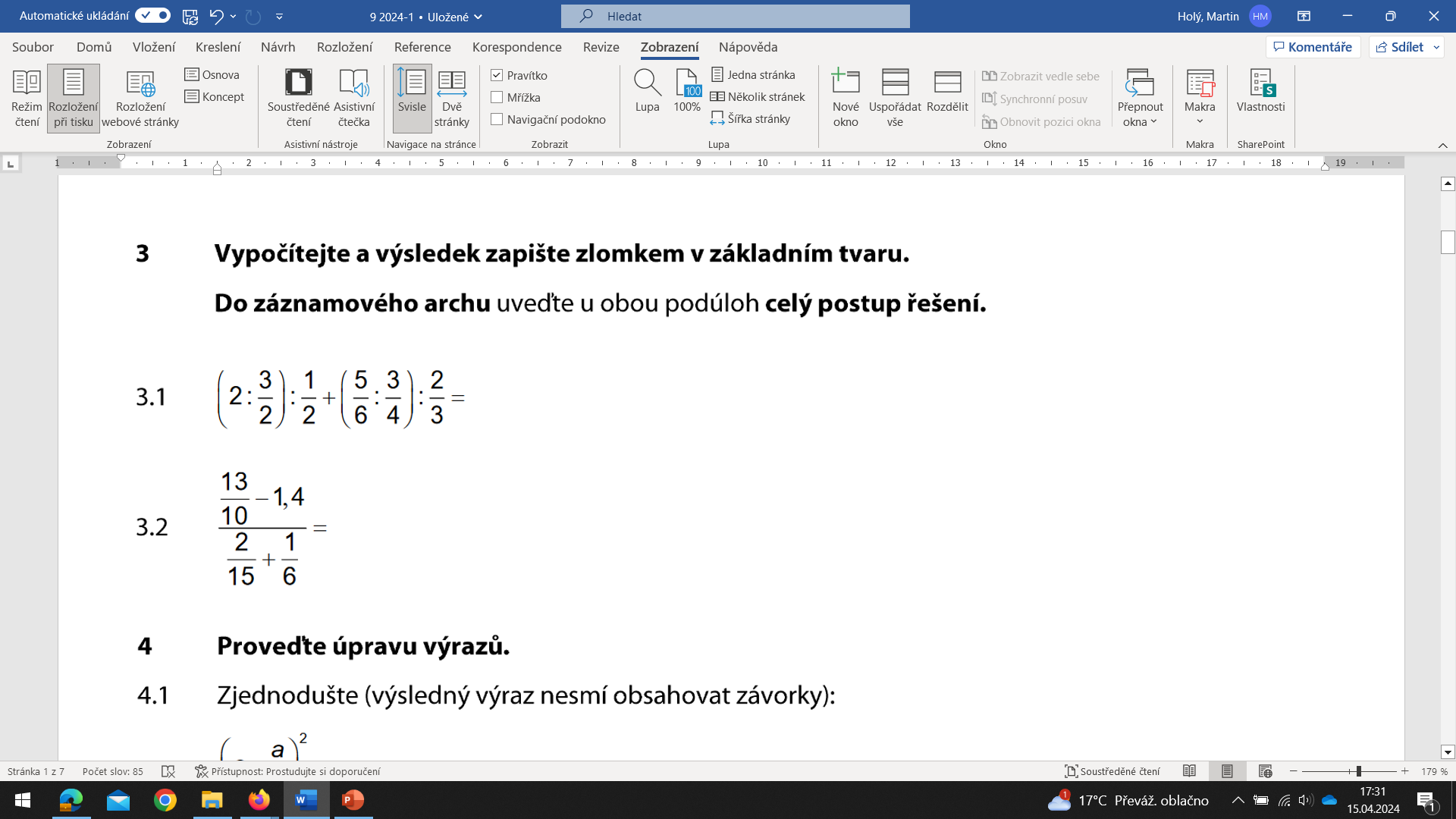 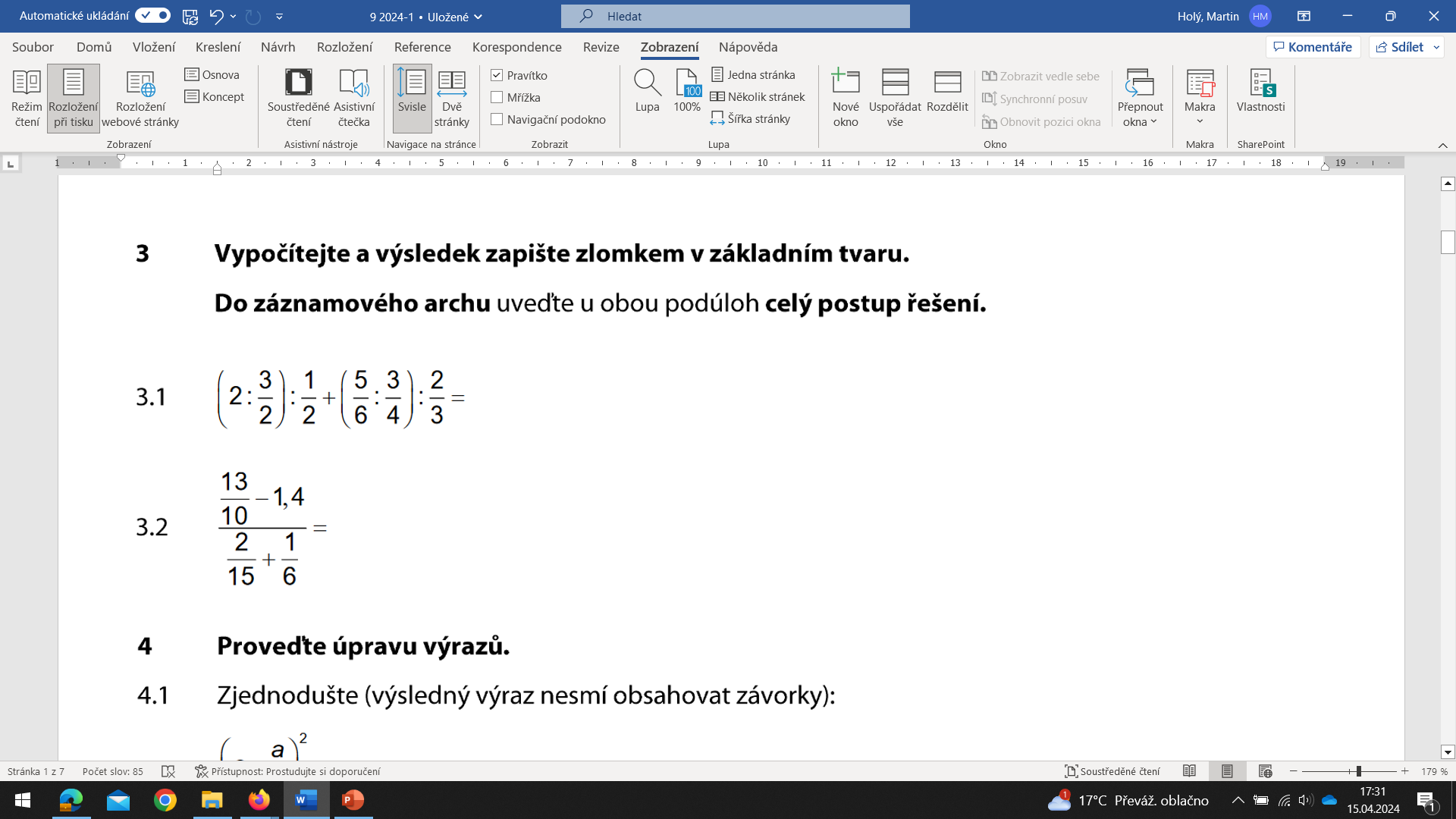 9-2024-1
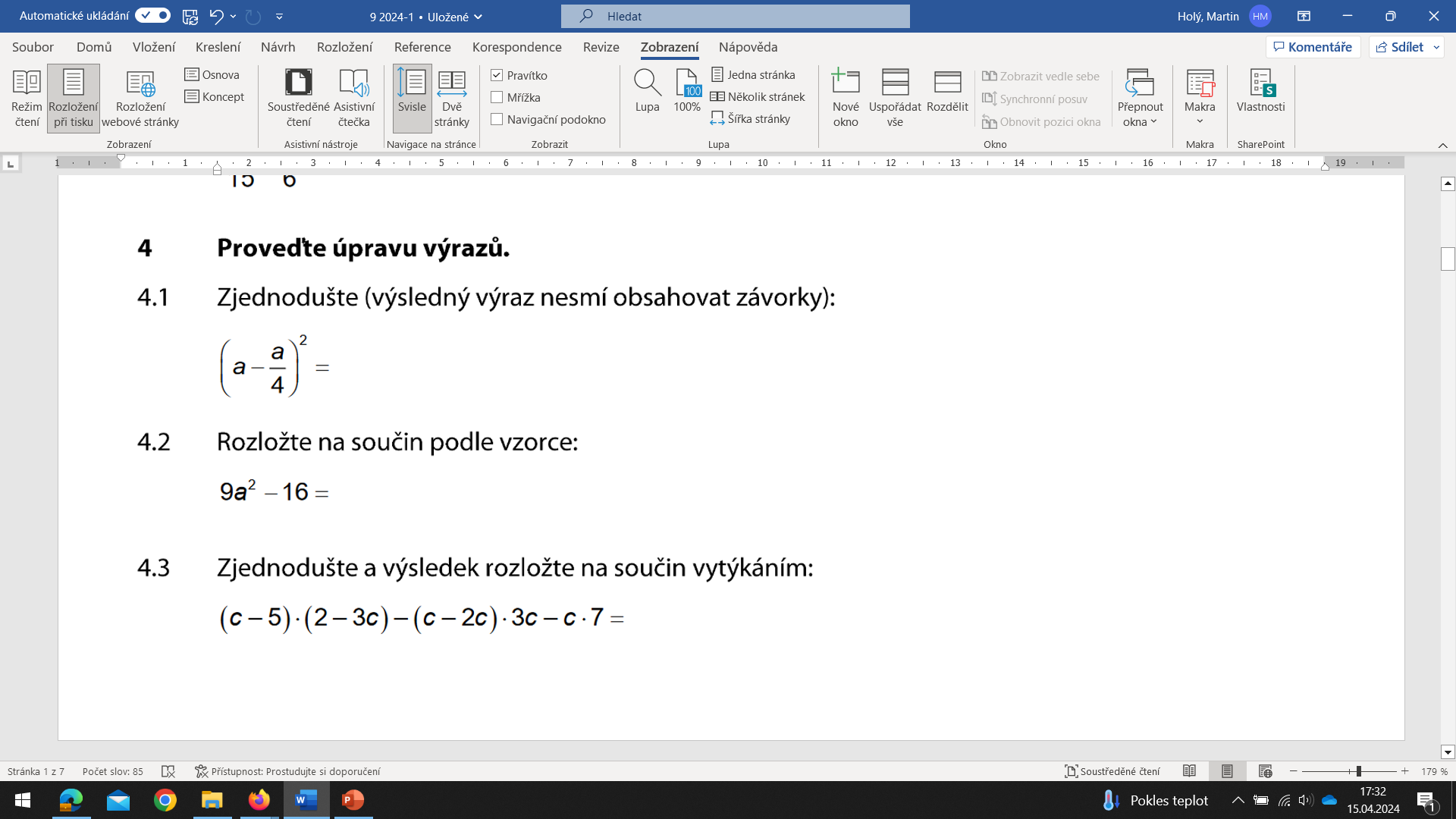 (3a – 4) . (3a + 4)
-c
10c – 10 =
2c - 3c2 - 10 + 15c + 3c2 - 7c =
10.(c - 1)
9-2024-1
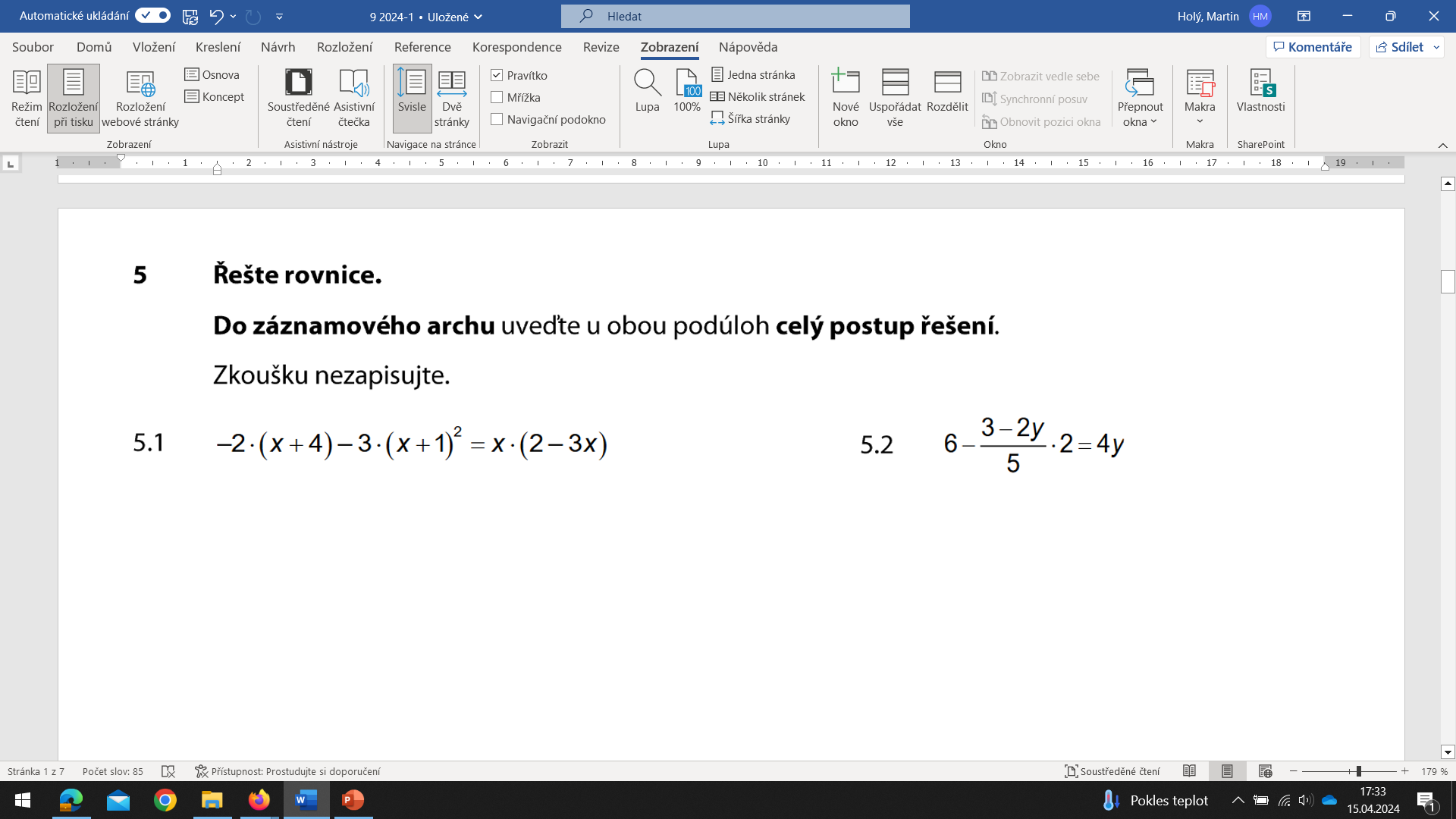 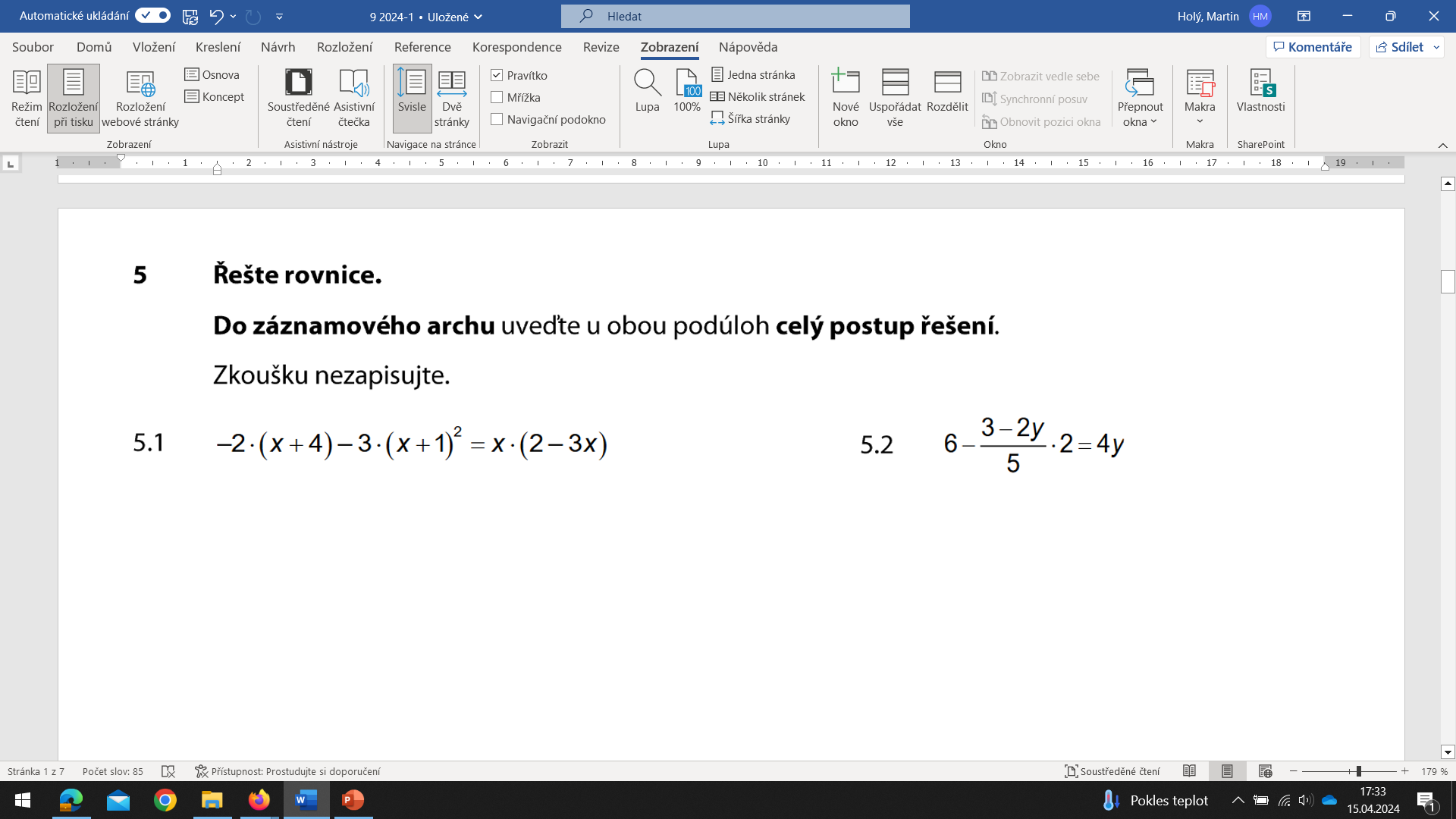 -2x - 8 -3.(x2 + 2x + 1) = 2x – 3x2
-2x - 8 -3x2 - 6x - 3 = 2x – 3x2
-8x - 11 = 2x
/ -2x + 11
/ :(-10)
-10x = 11
x = -1,1
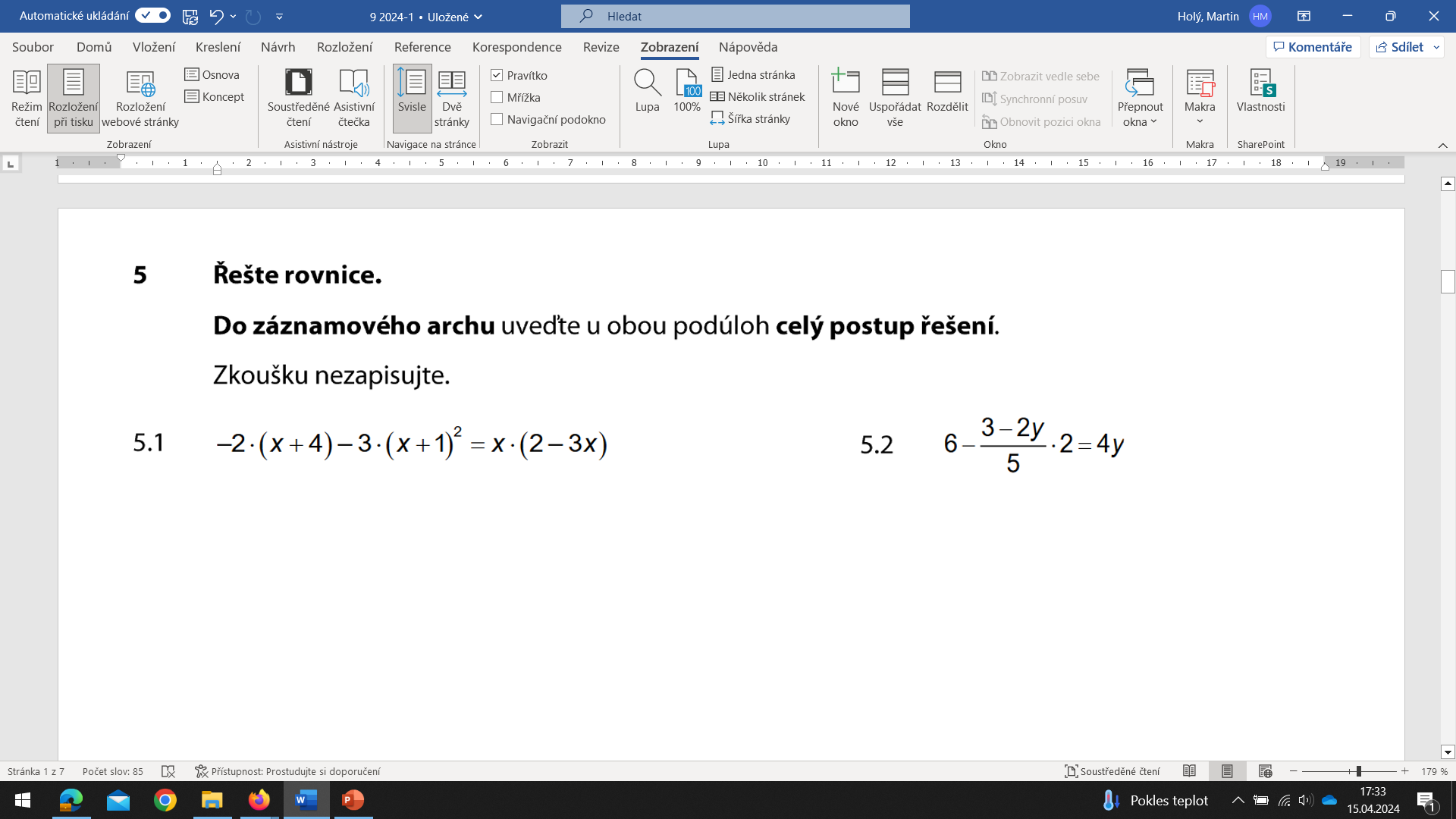 / .5
/ -20y - 24
30 - 6 + 4y = 20y
-16y = - 24
9-2024-1
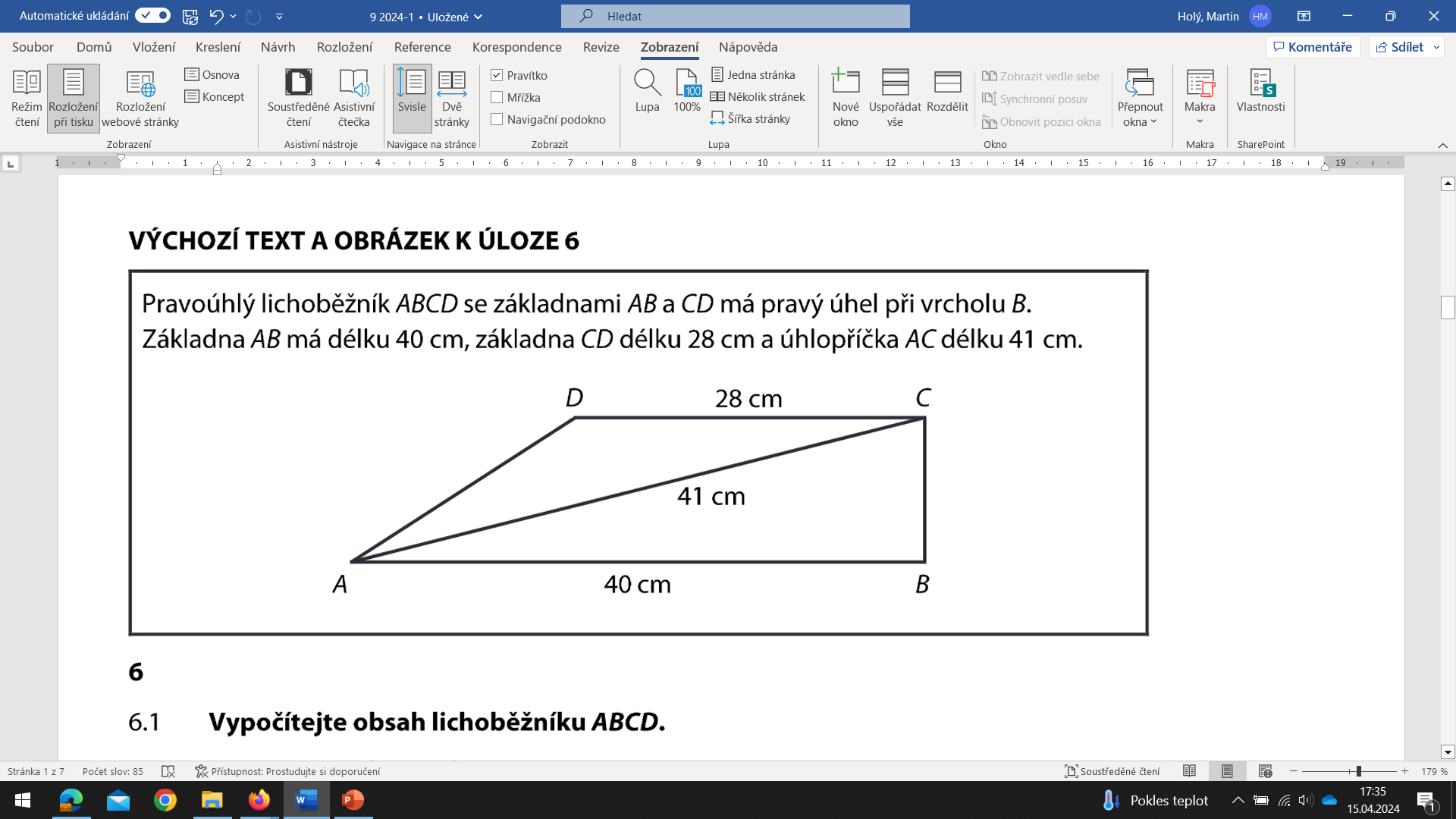 d2 = 122 + 92
d2 = 144 + 81
d
b = v
= 9 cm
d2 = 225
v = 9 cm
d = 15 cm
12 cm
b2 = 412 - 402
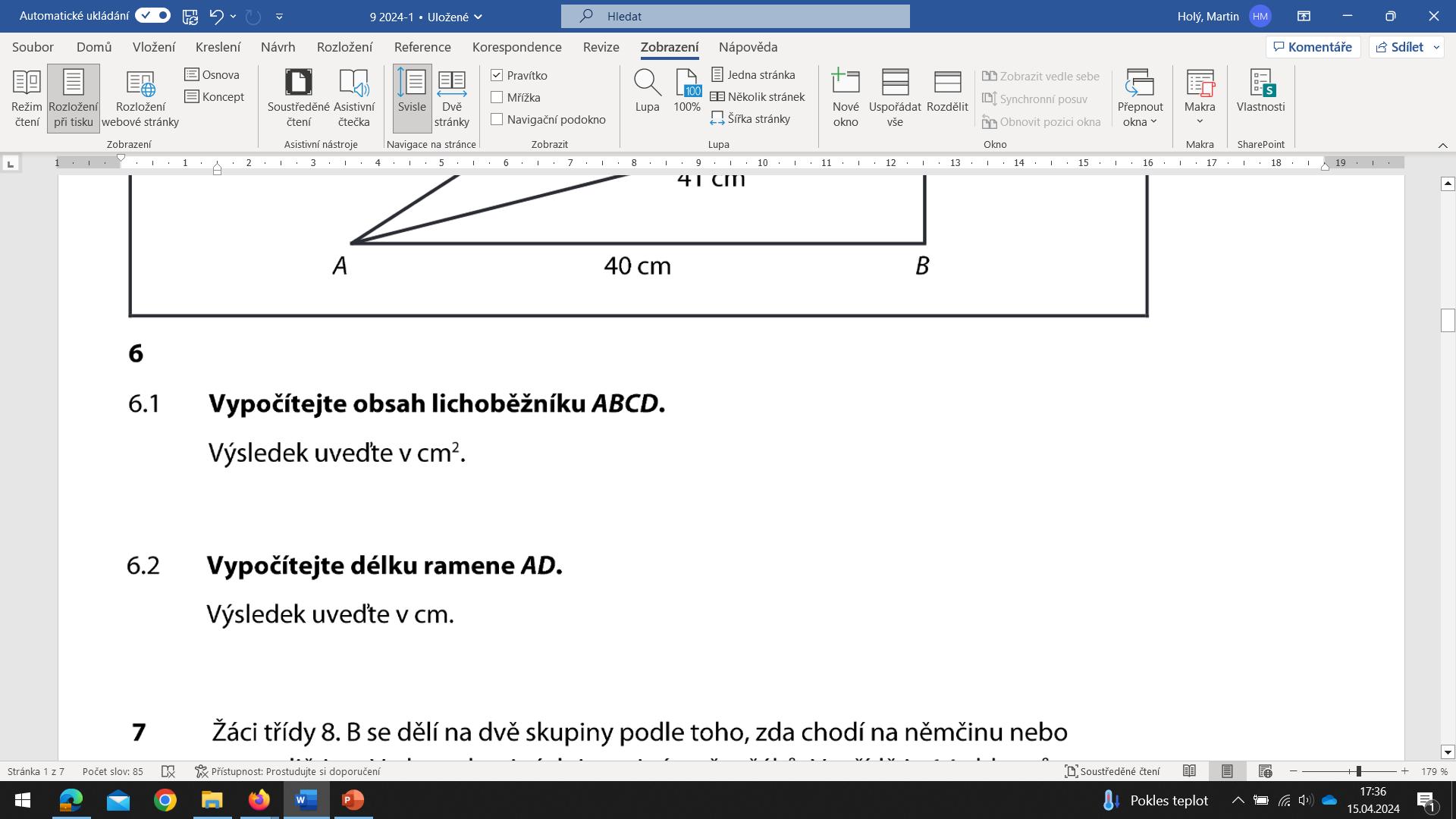 b2 = 1681 - 1600
b2 = 81
b = 9 cm
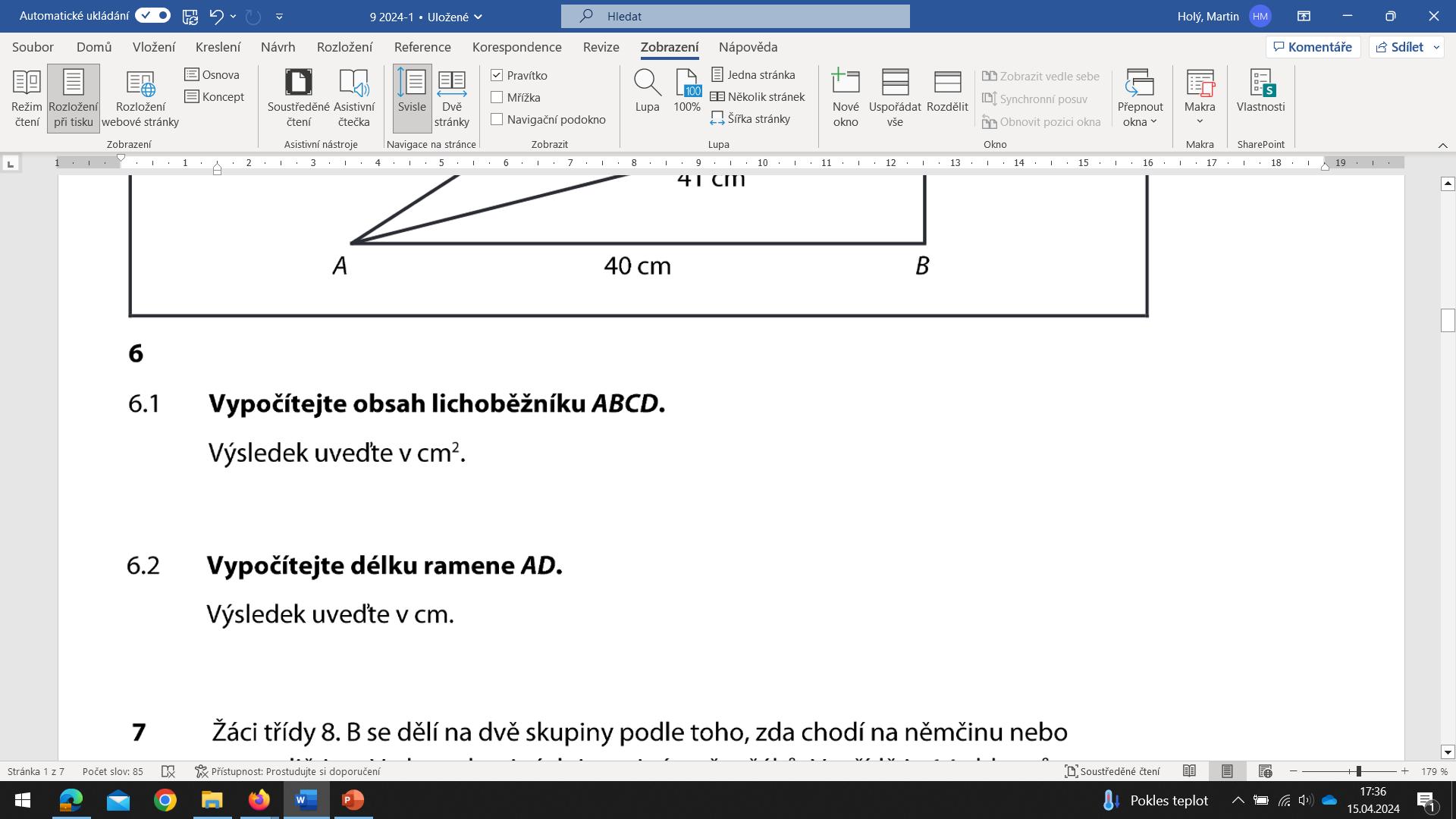 S = 306 cm2
d = 15 cm
9-2024-1
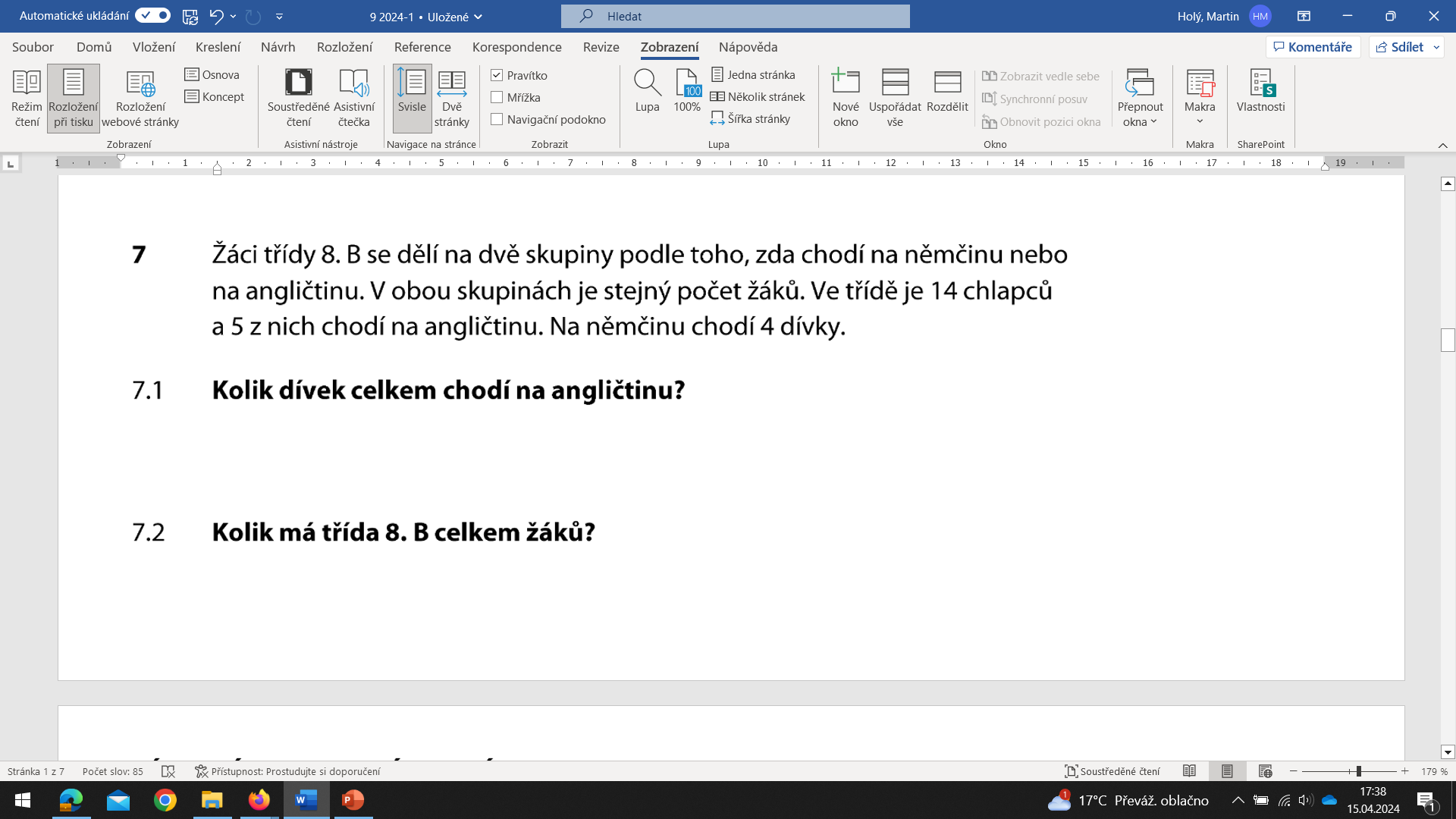 8
9
8
12
13
26
13
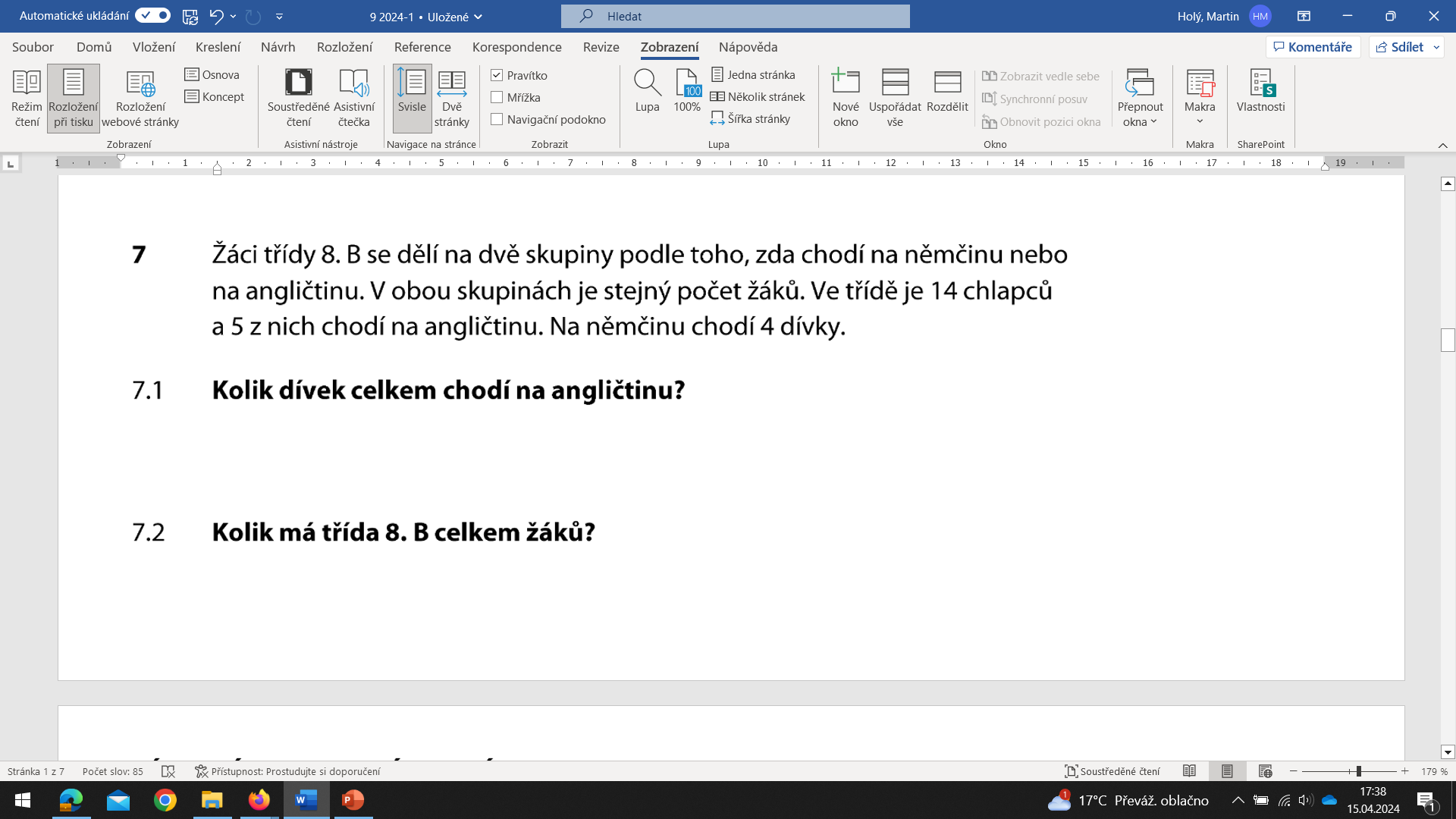 26
9-2024-1
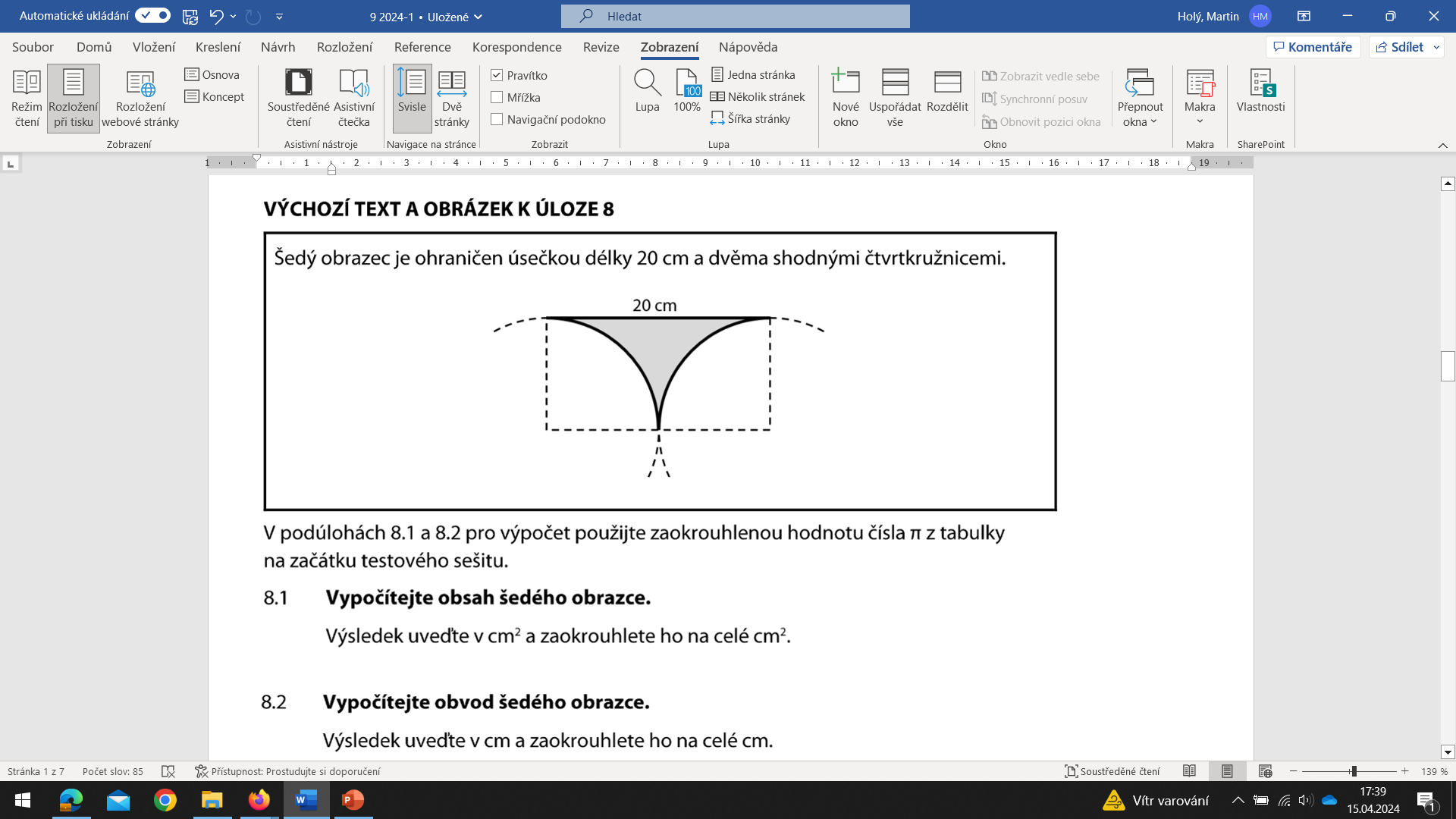 S = 20 . 10
S = S - So/2
S = 200 cm2
S = 200 - 157
r = 10 cm
So = π . r2
S = 43 cm2
So = 3,14 . 1002
So = 314 cm2
o = 20 + o/2
S = 43 cm2
o = 20 + 2πr /2
o = 20 + 2πr /2
o = 20 + 3,14 . 10
o = 51 cm
9-2024-1
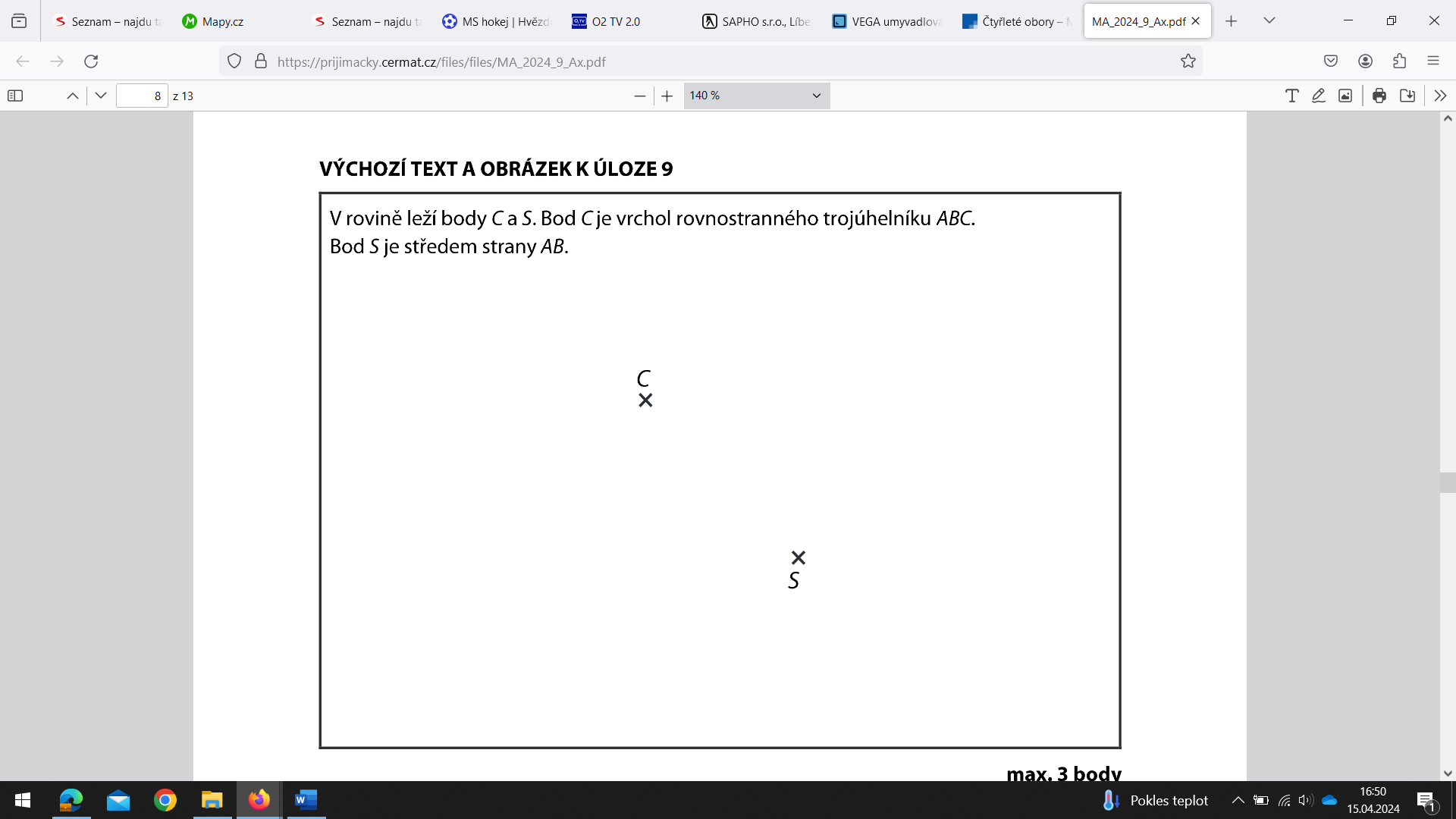 300
B
A
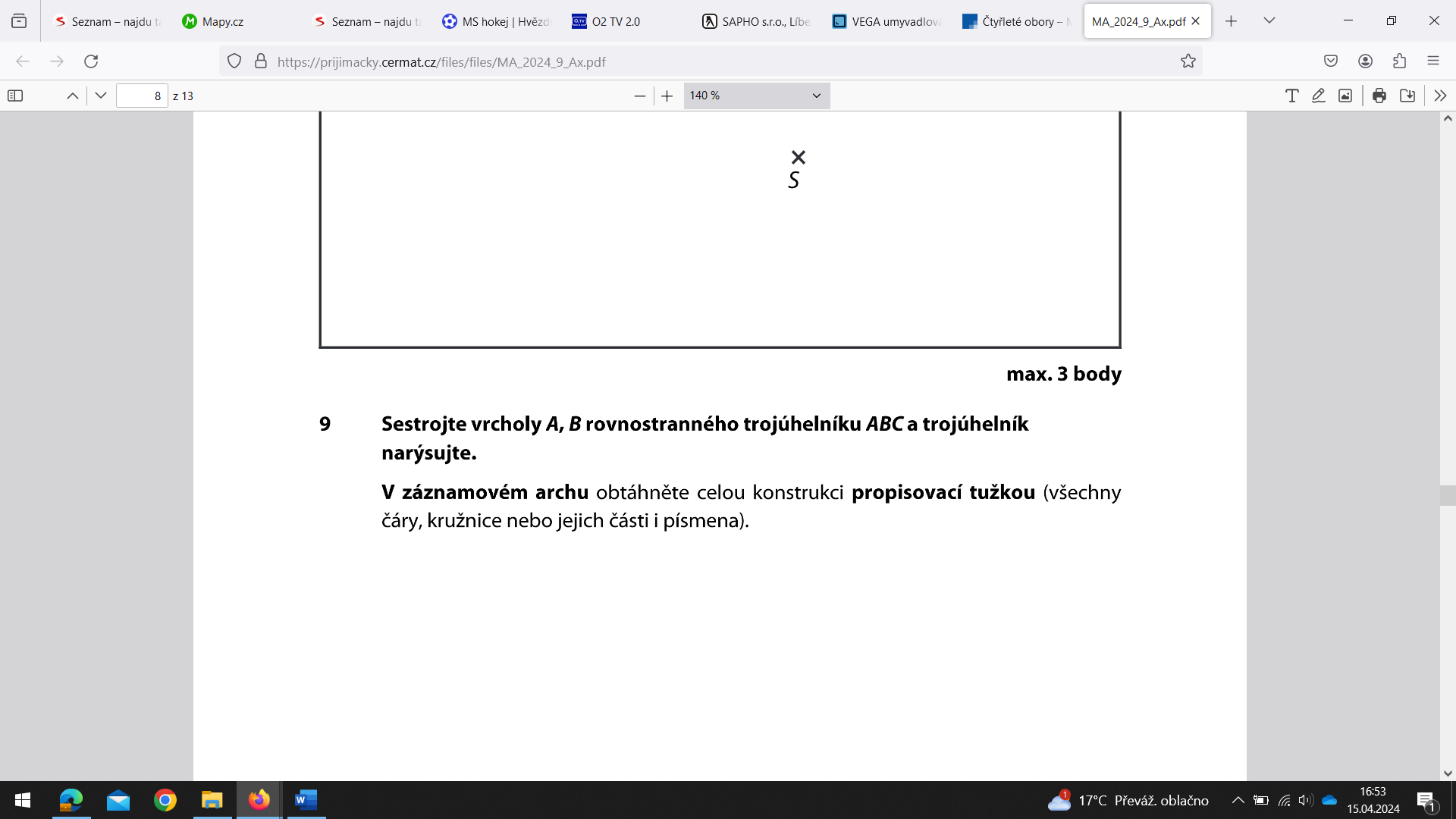 9-2024-1
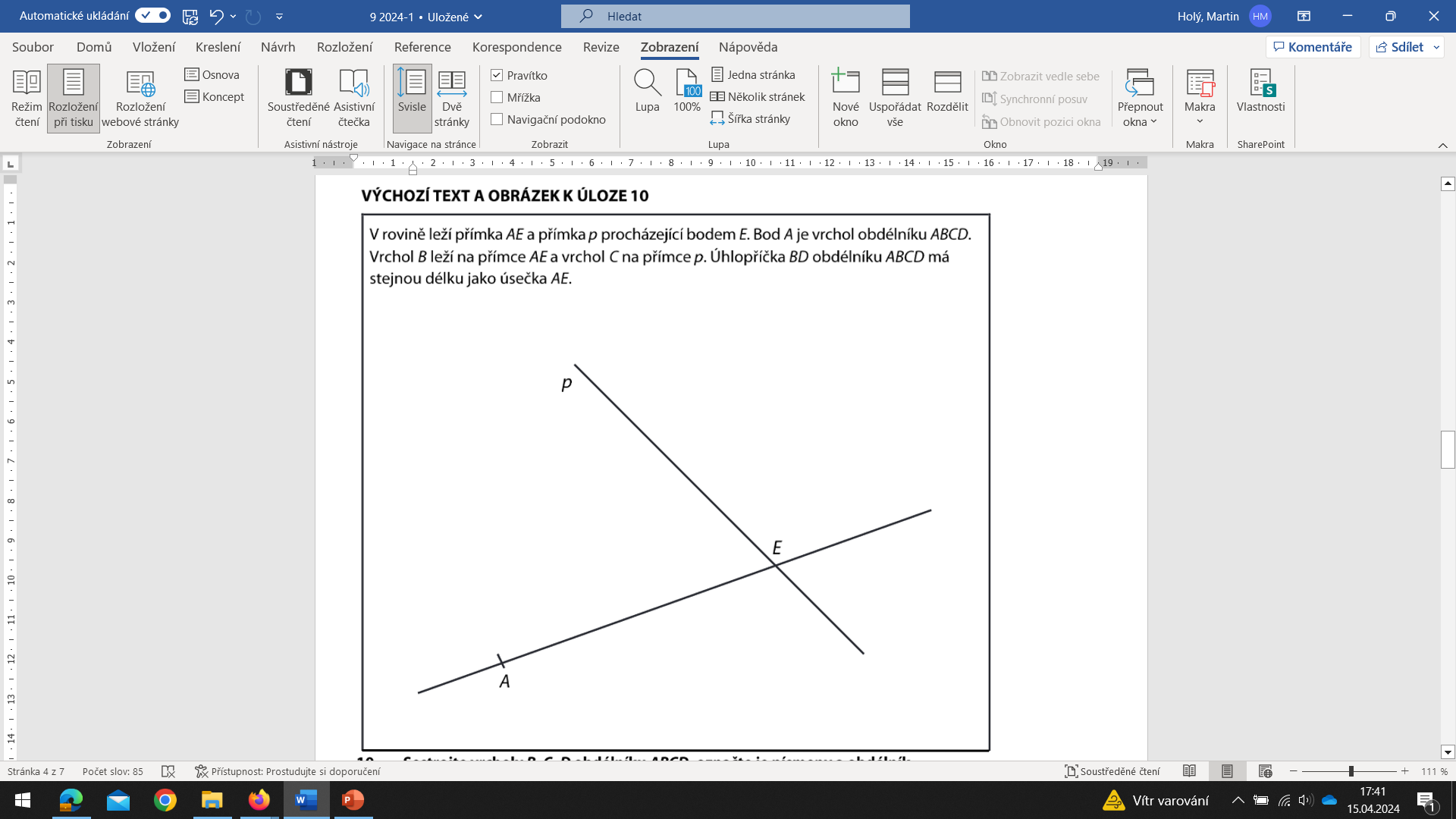 C
D
C
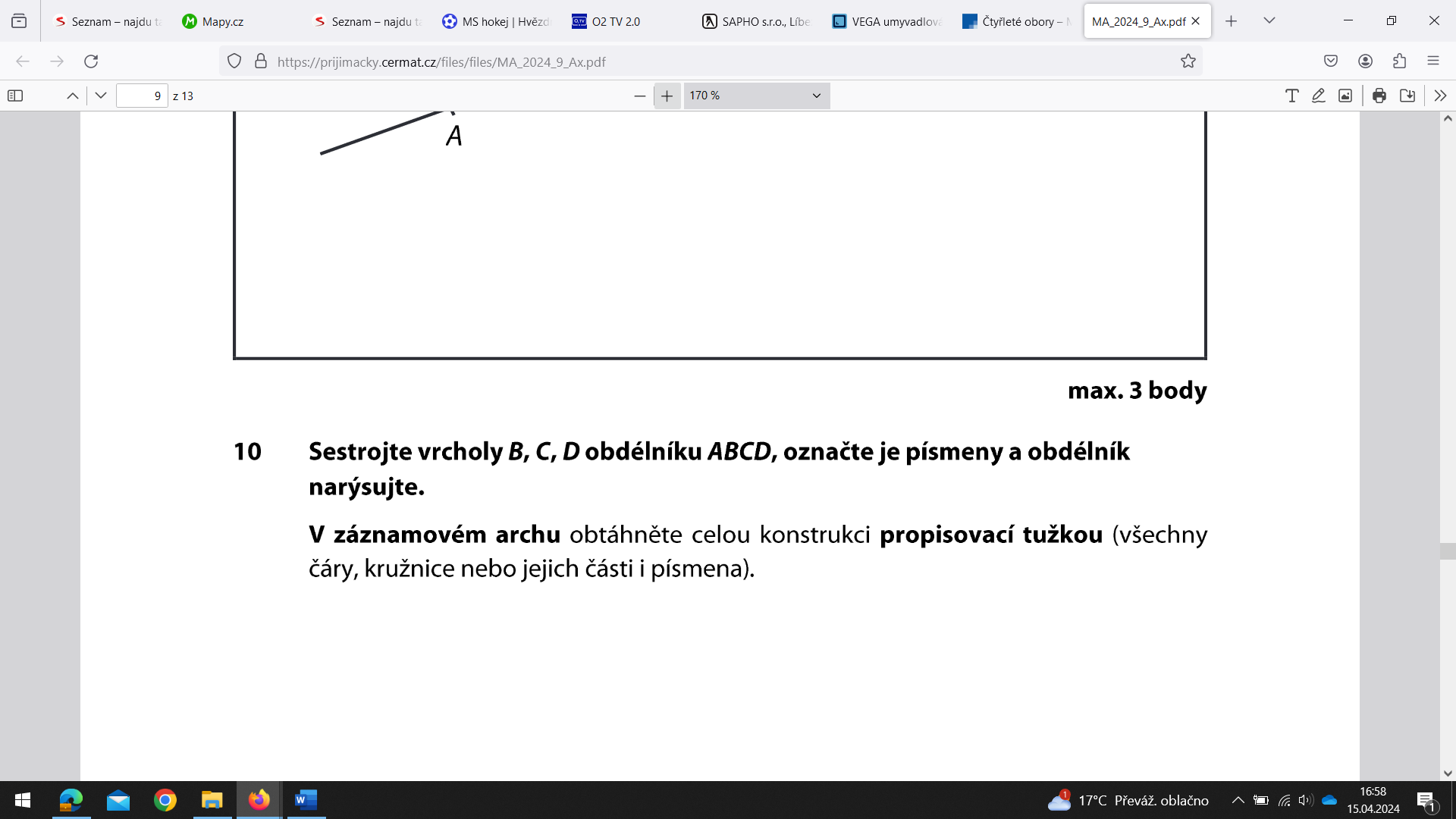 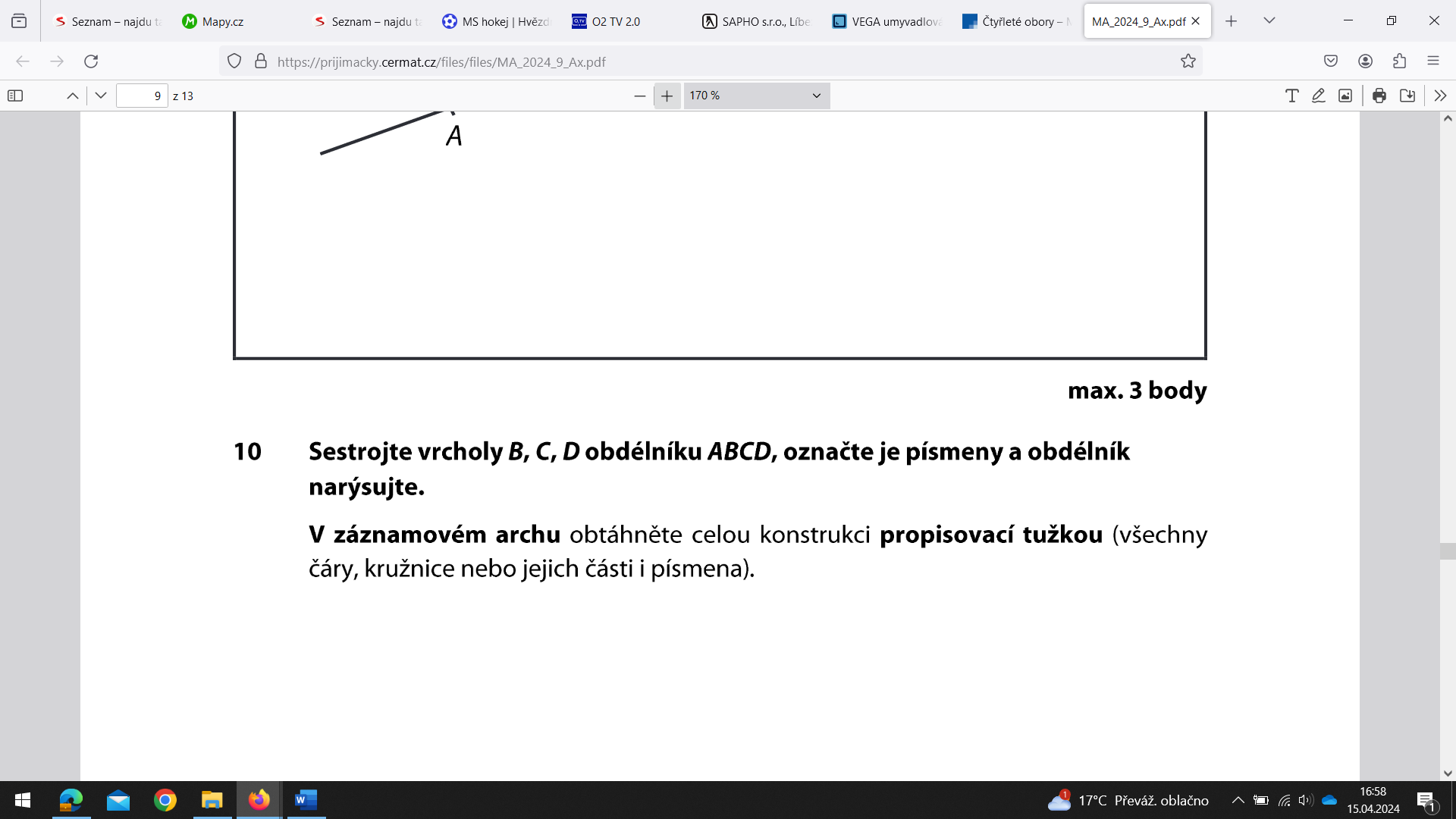 9-2024-1
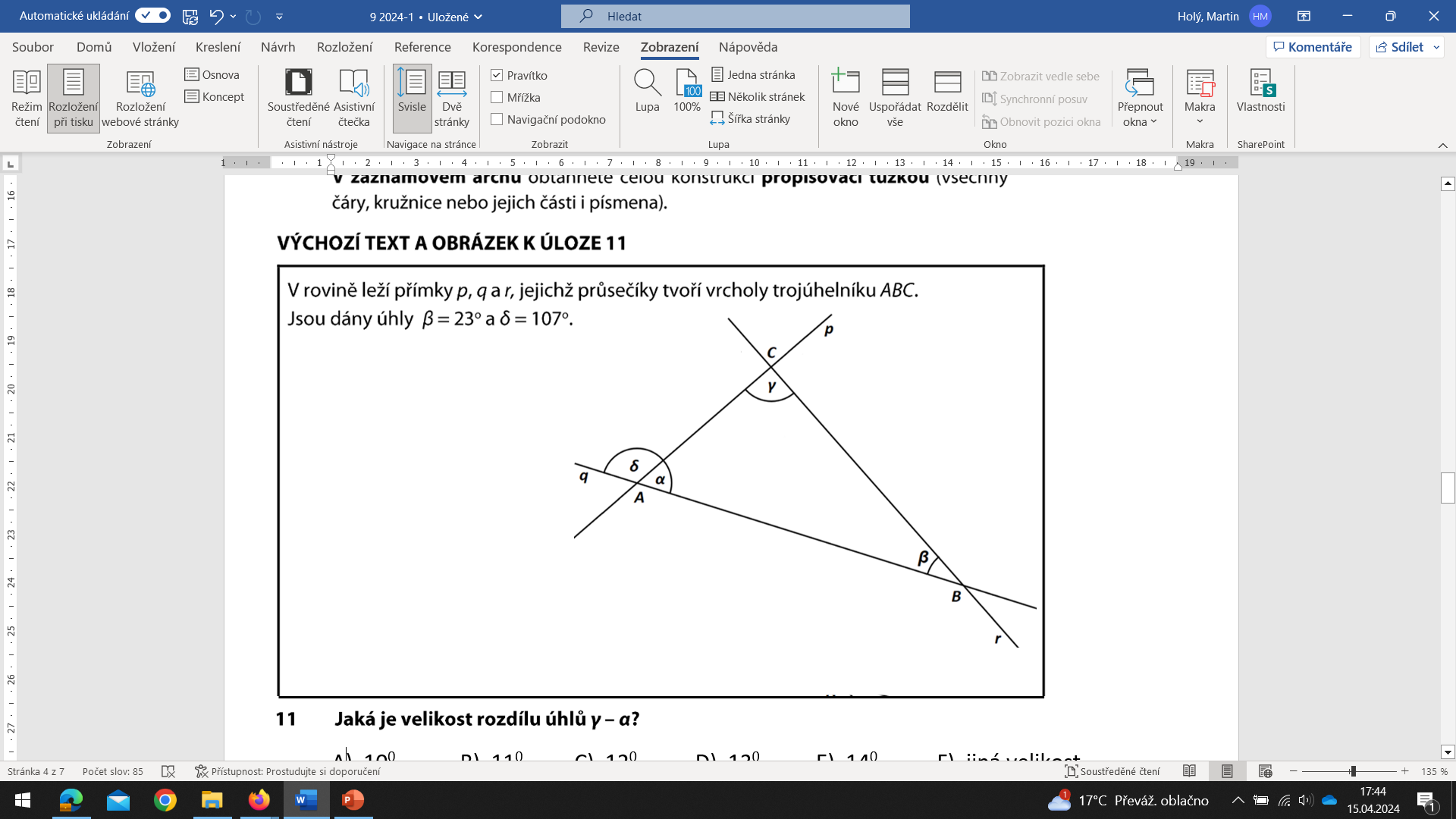 840
1070
730
230
840 – 730 = 110
A)  100         B)  110	         C)  120	D)  130	      E)  140	           F)  jiná velikost
9-2024-1
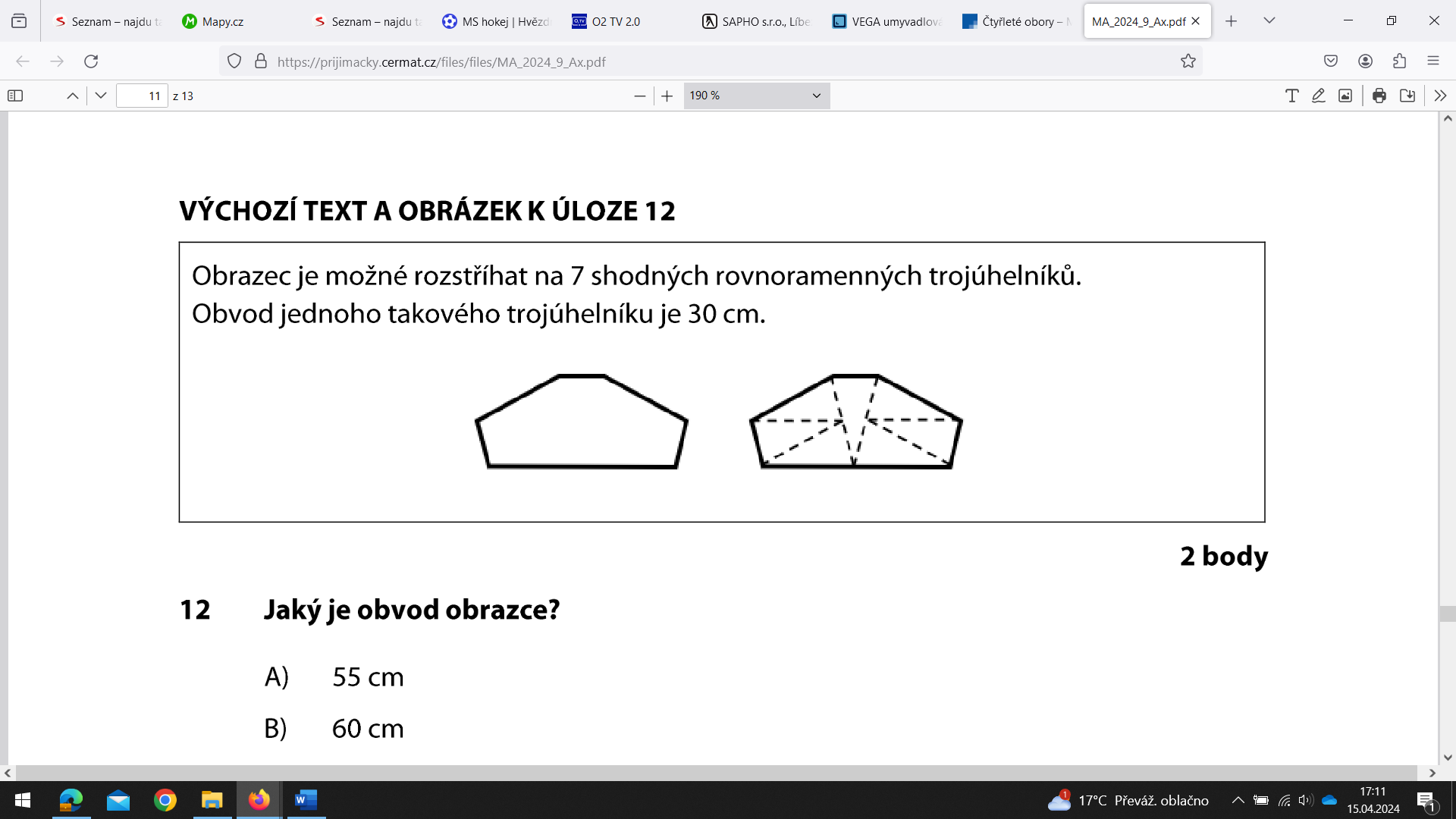 6
12
12
6
6
6
6
6
6
12
12
o = 4 . 12 + 3 . 6
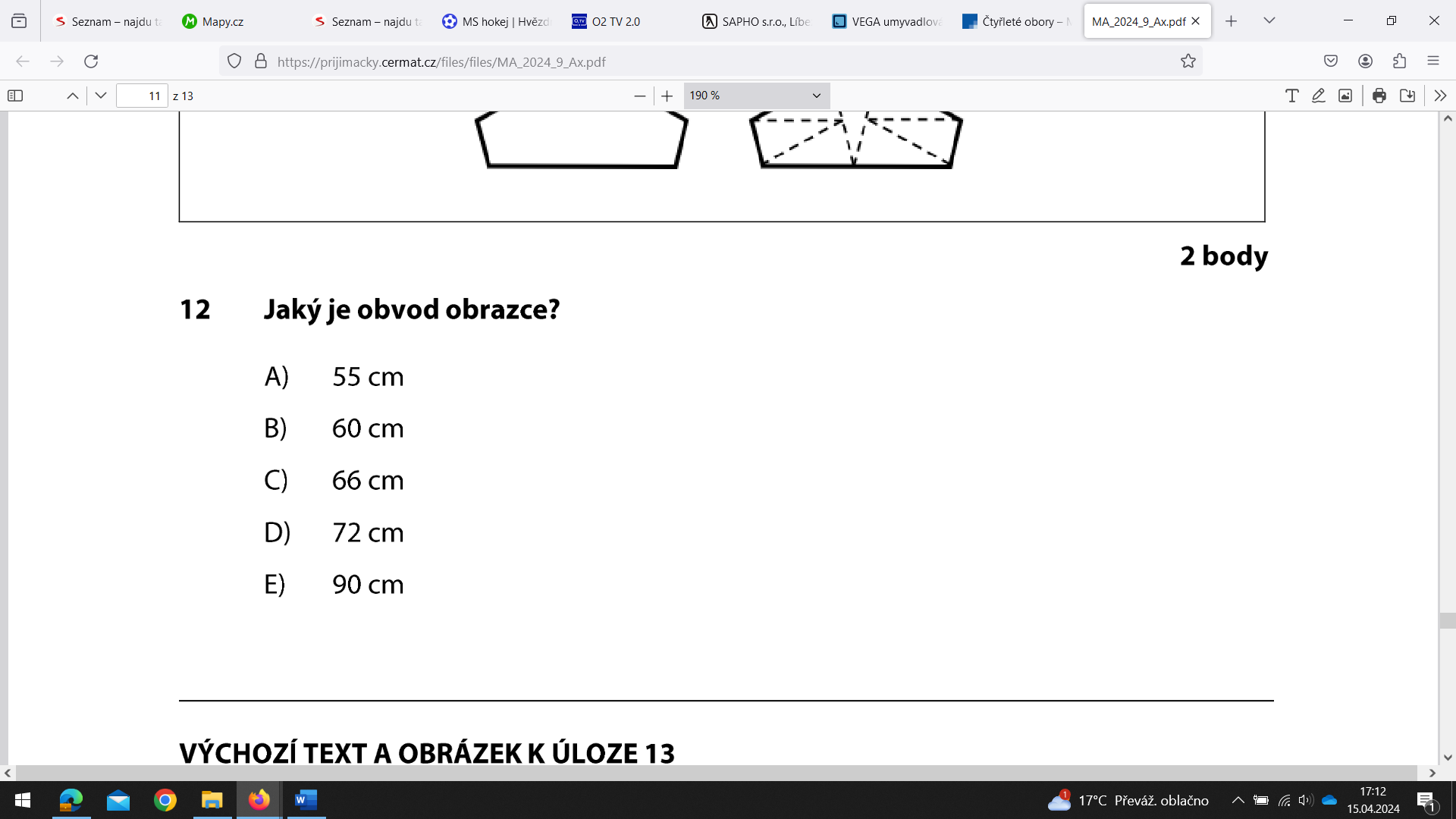 o = 66 cm
9-2024-1
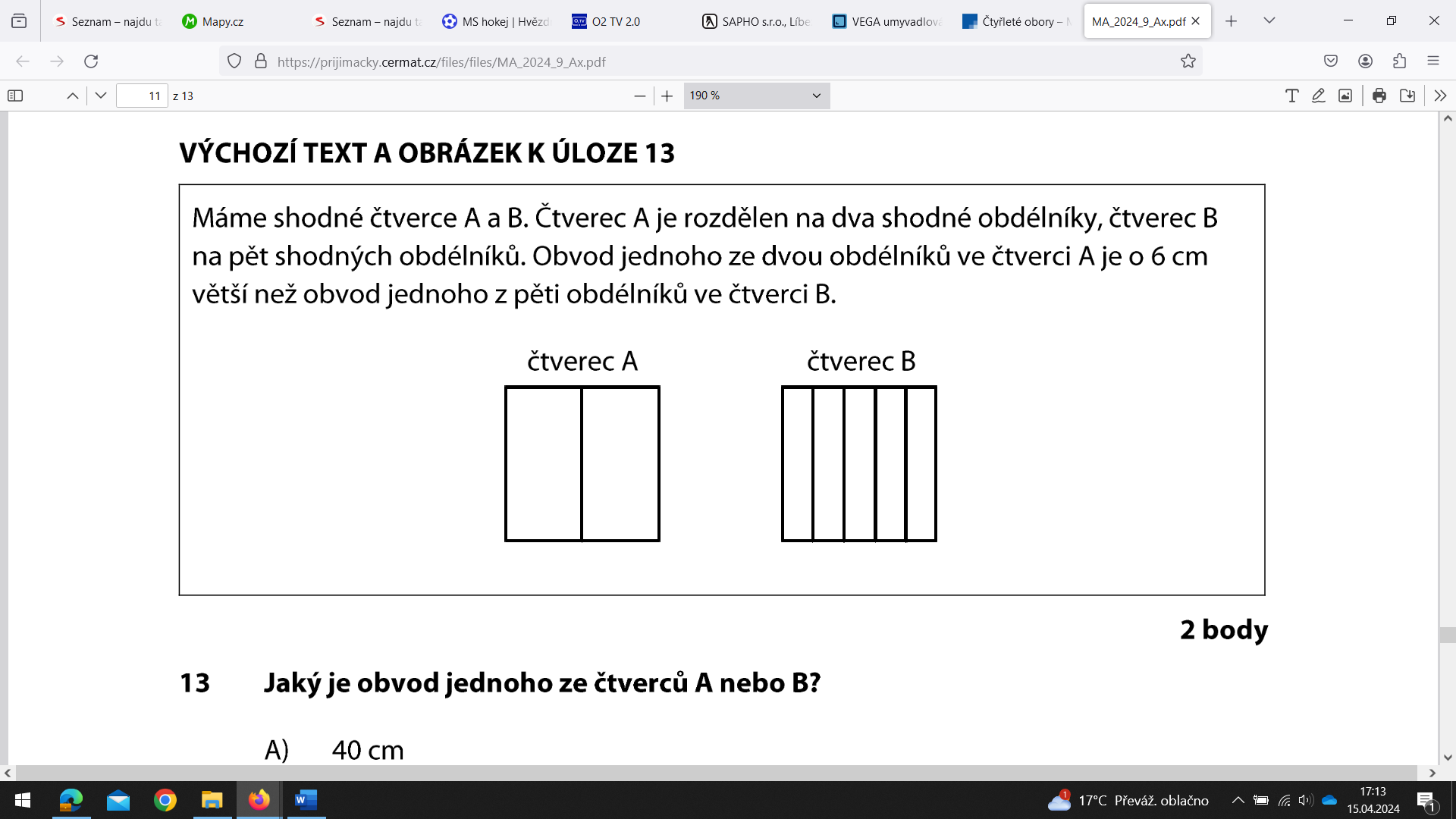 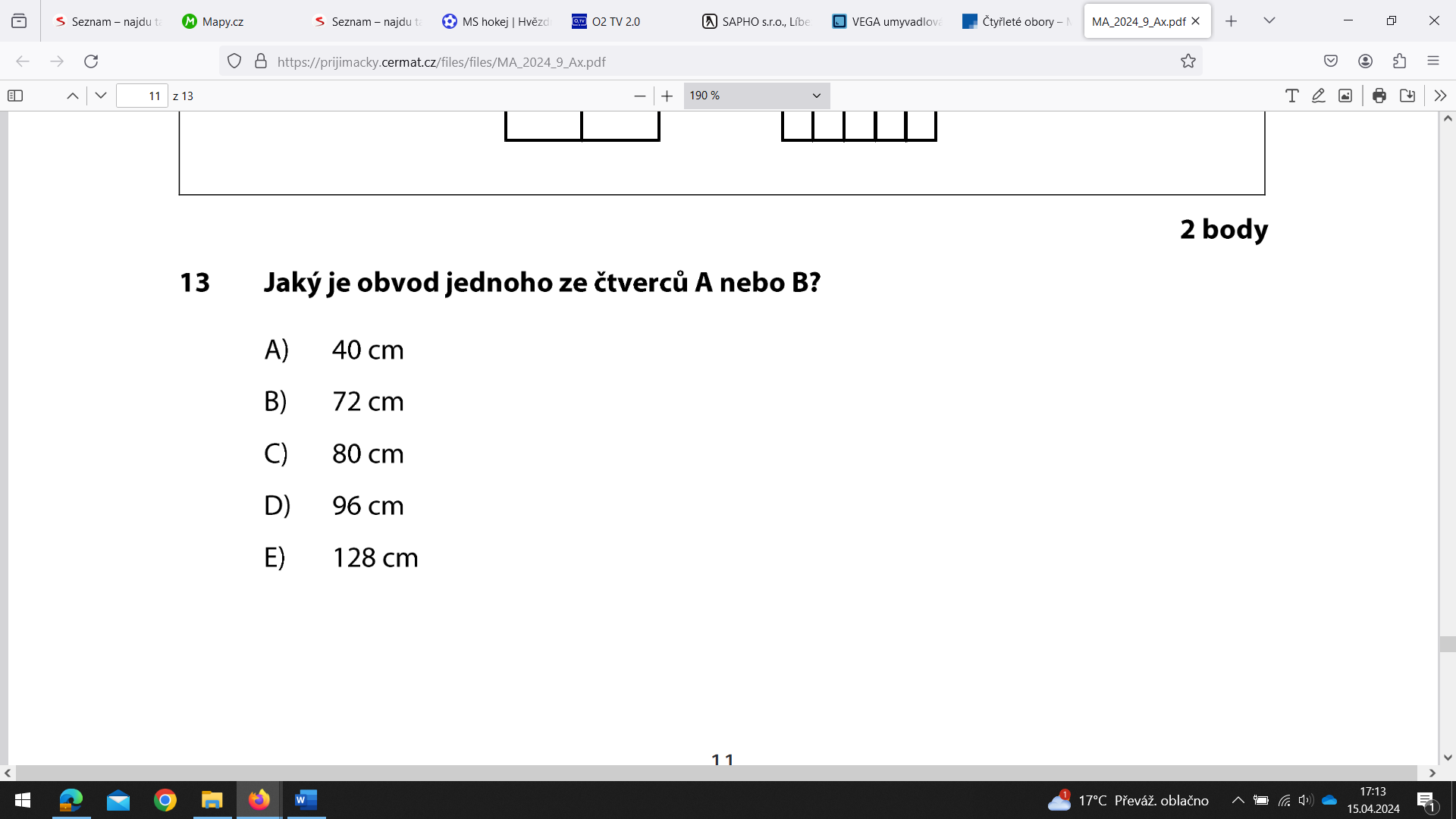 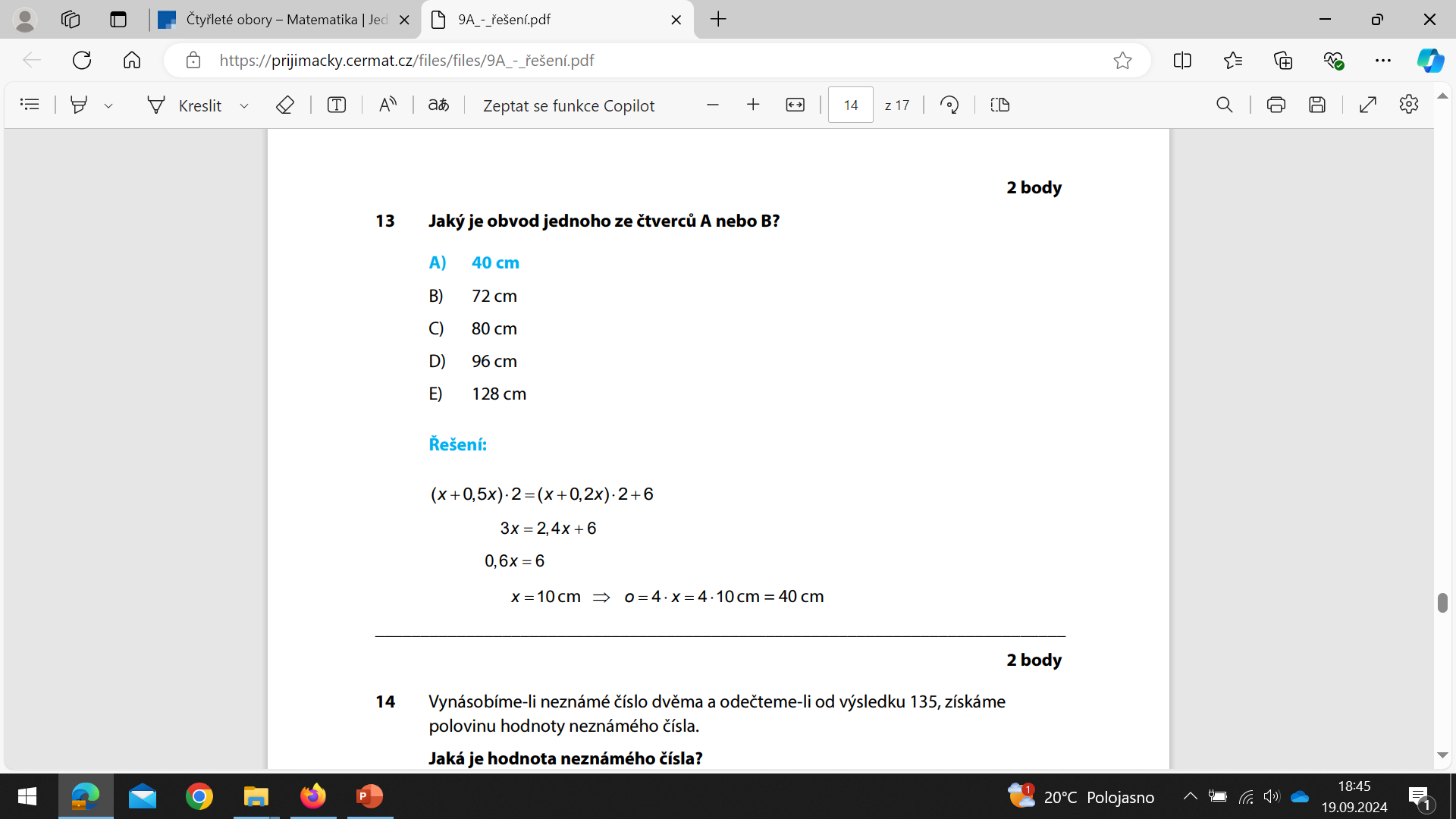 9-2024-1
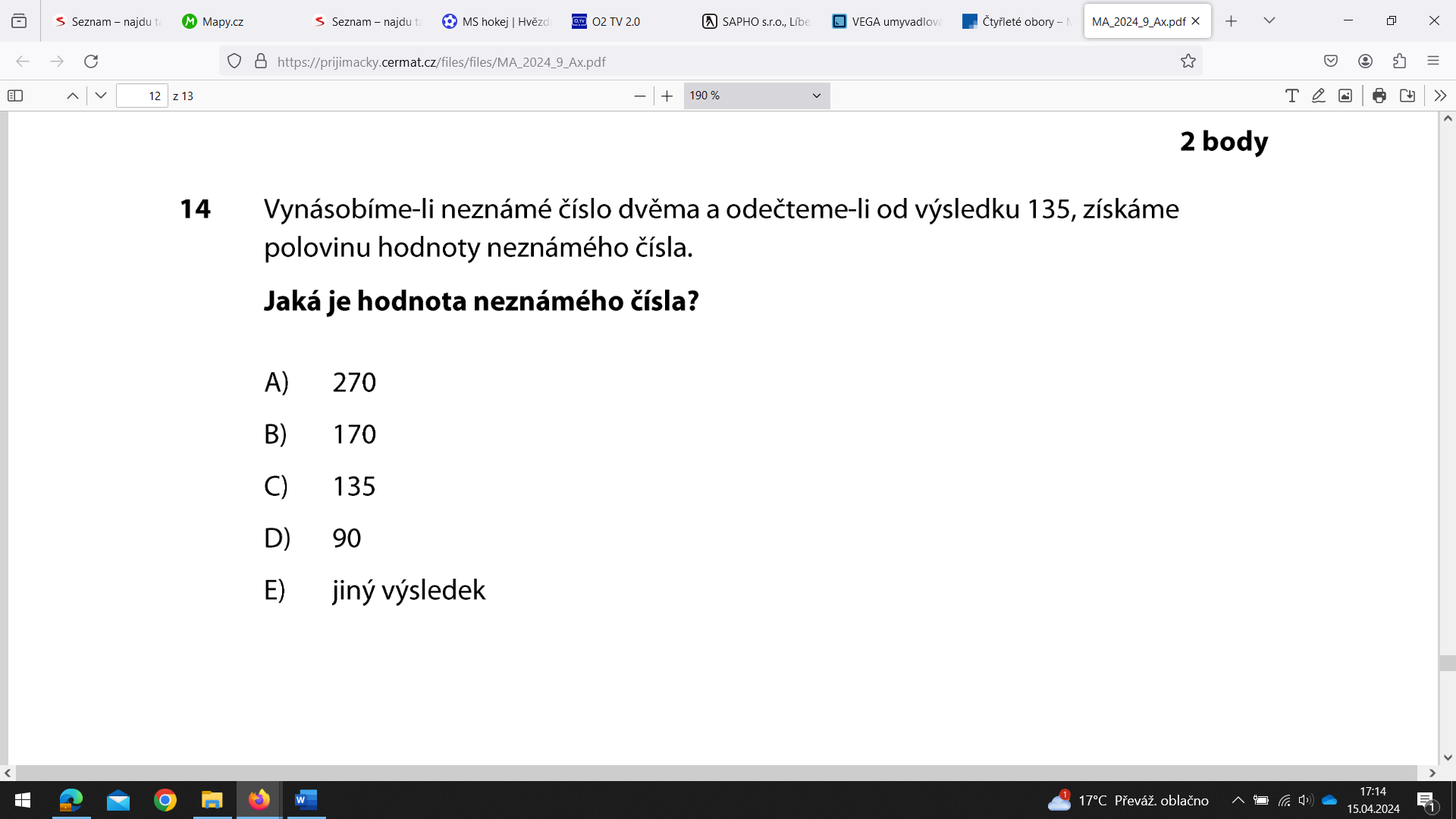 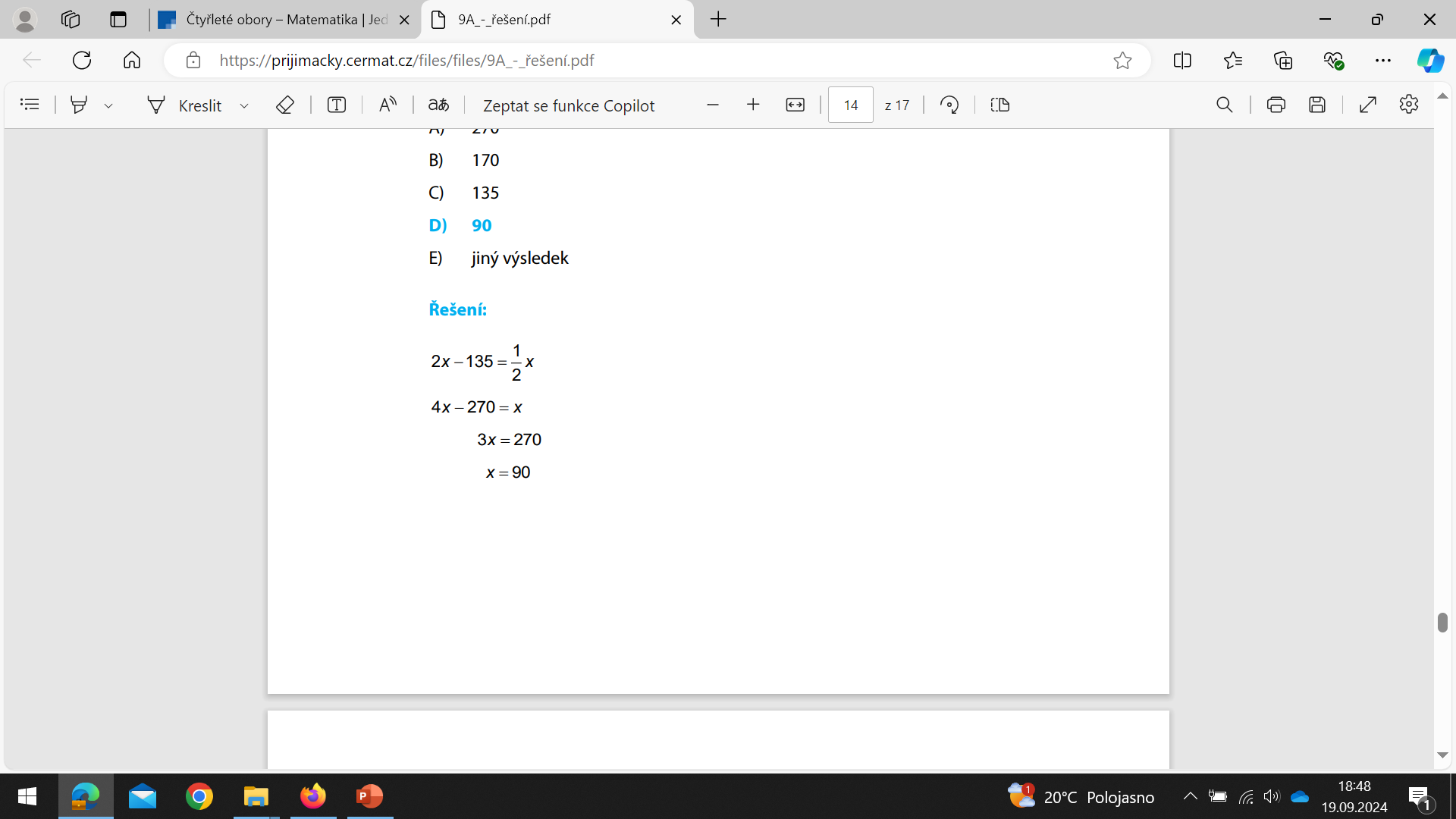 9-2024-1
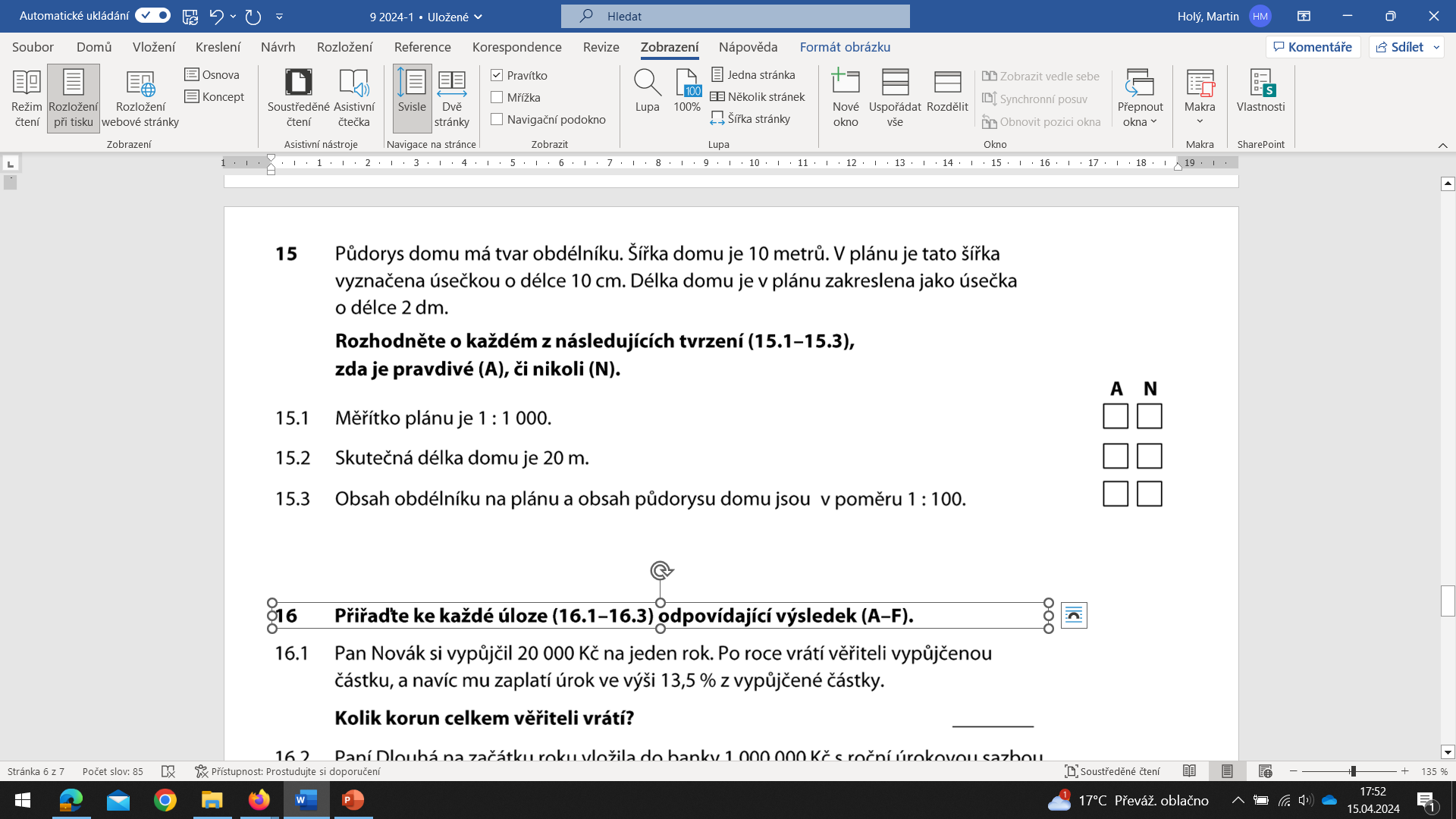 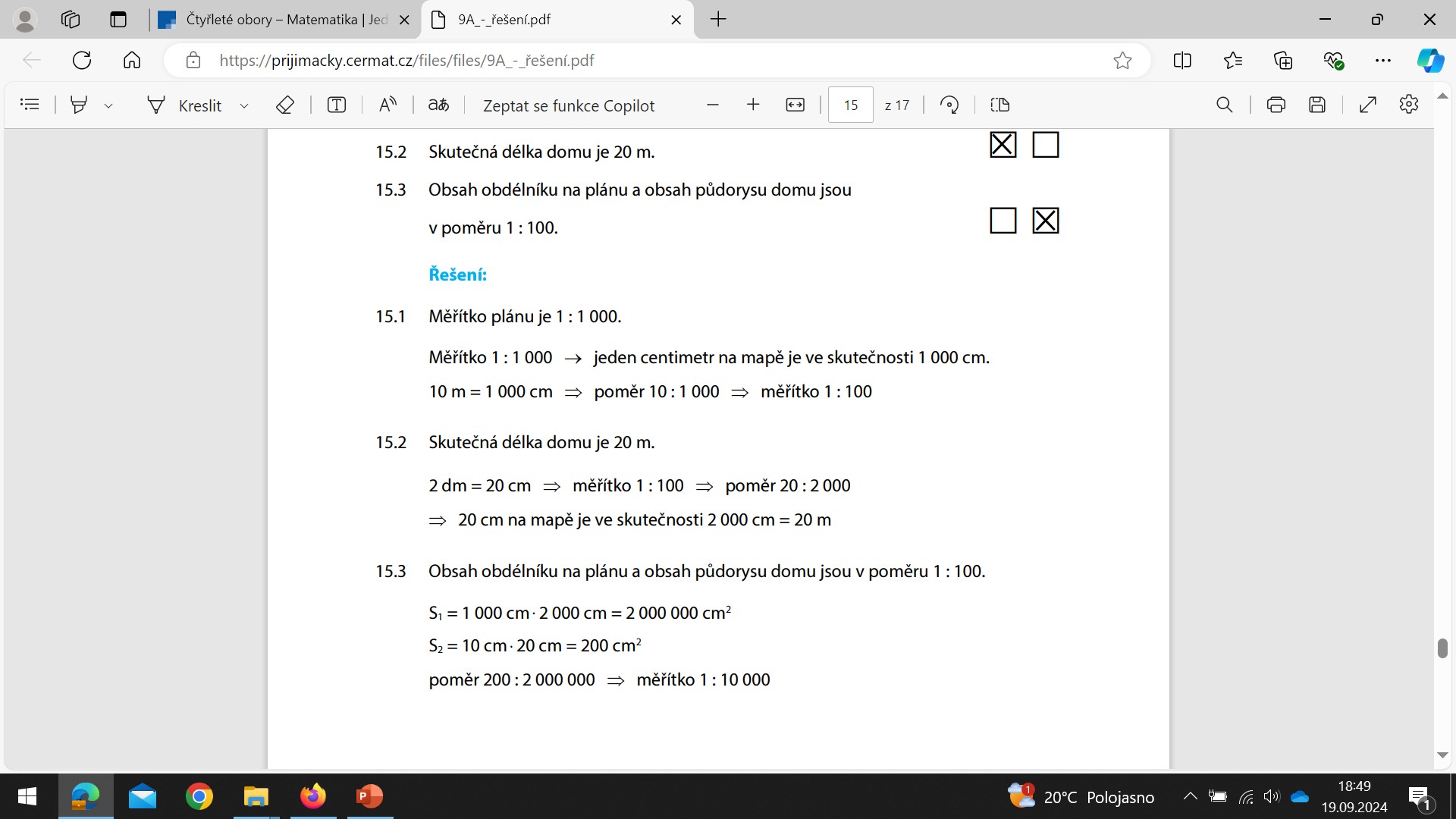 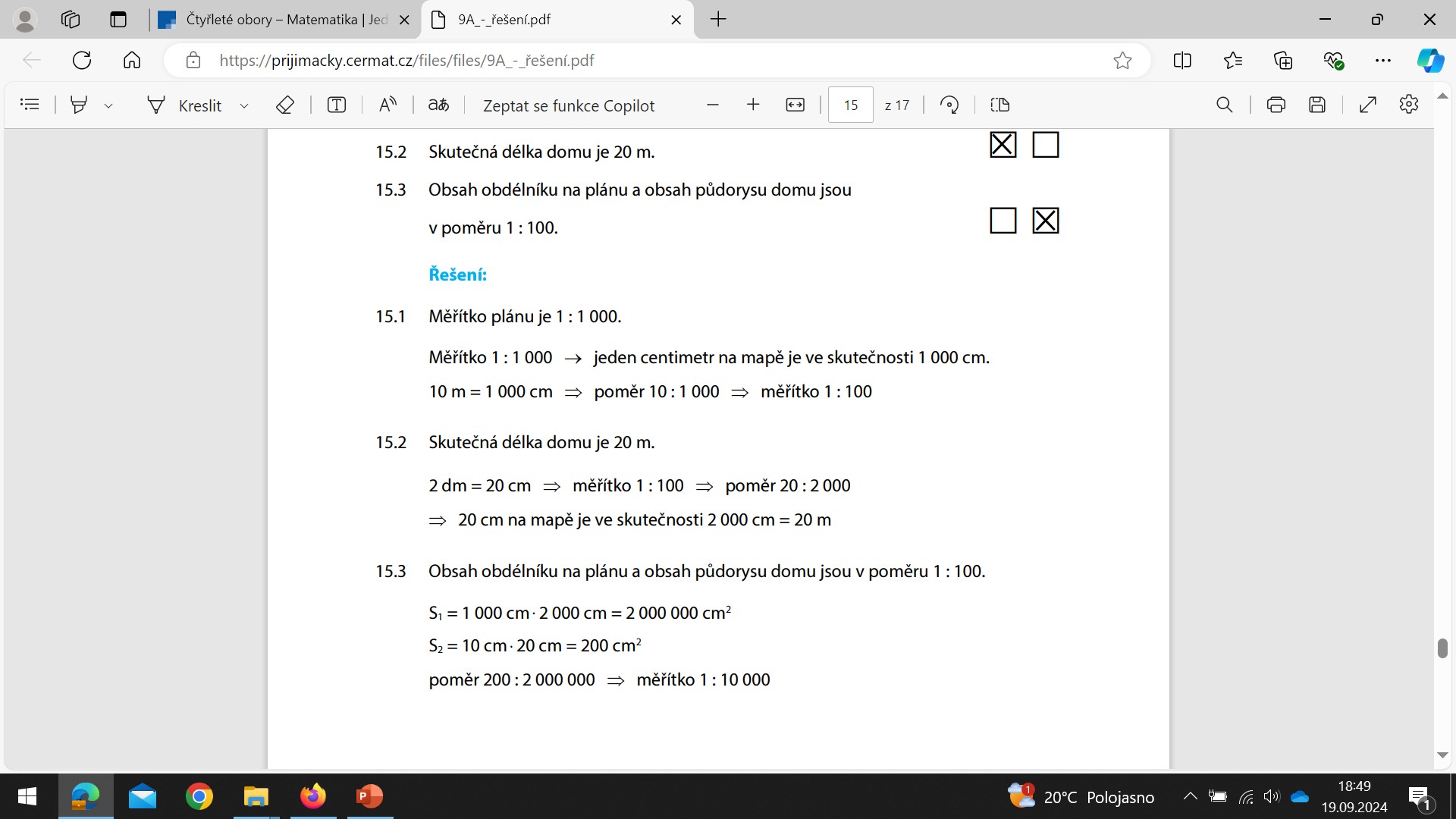 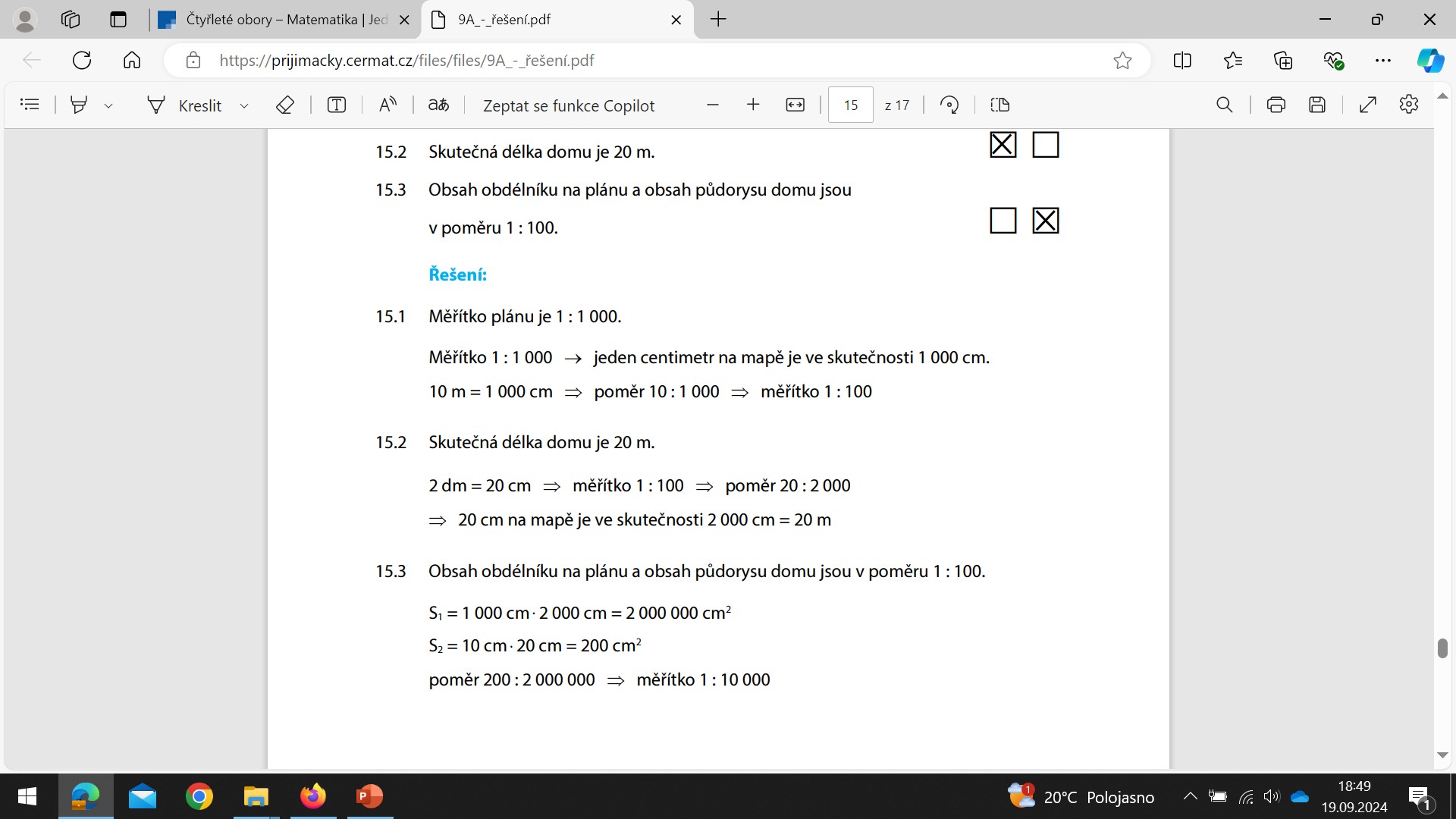 9-2024-1
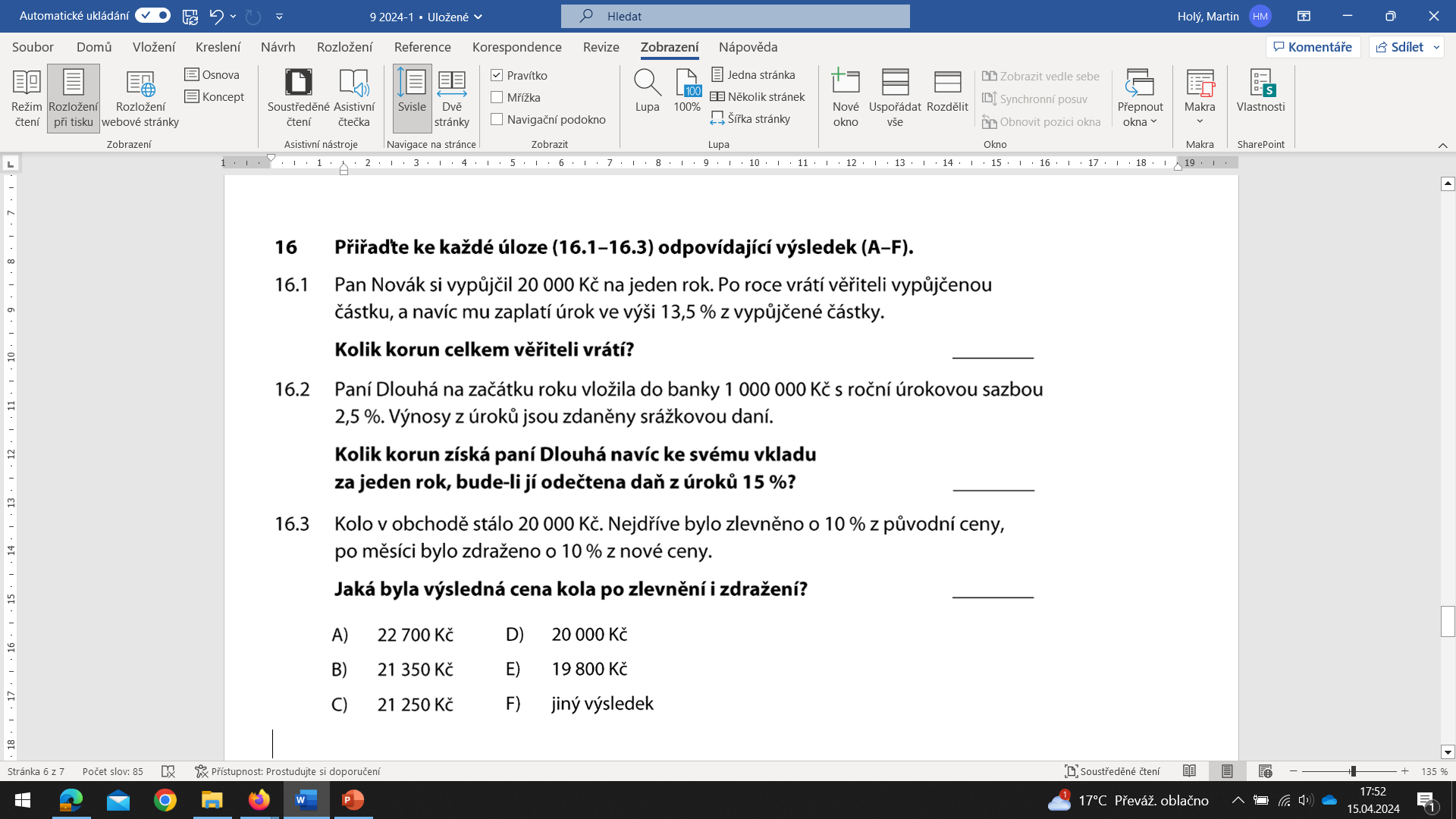 A
C
E
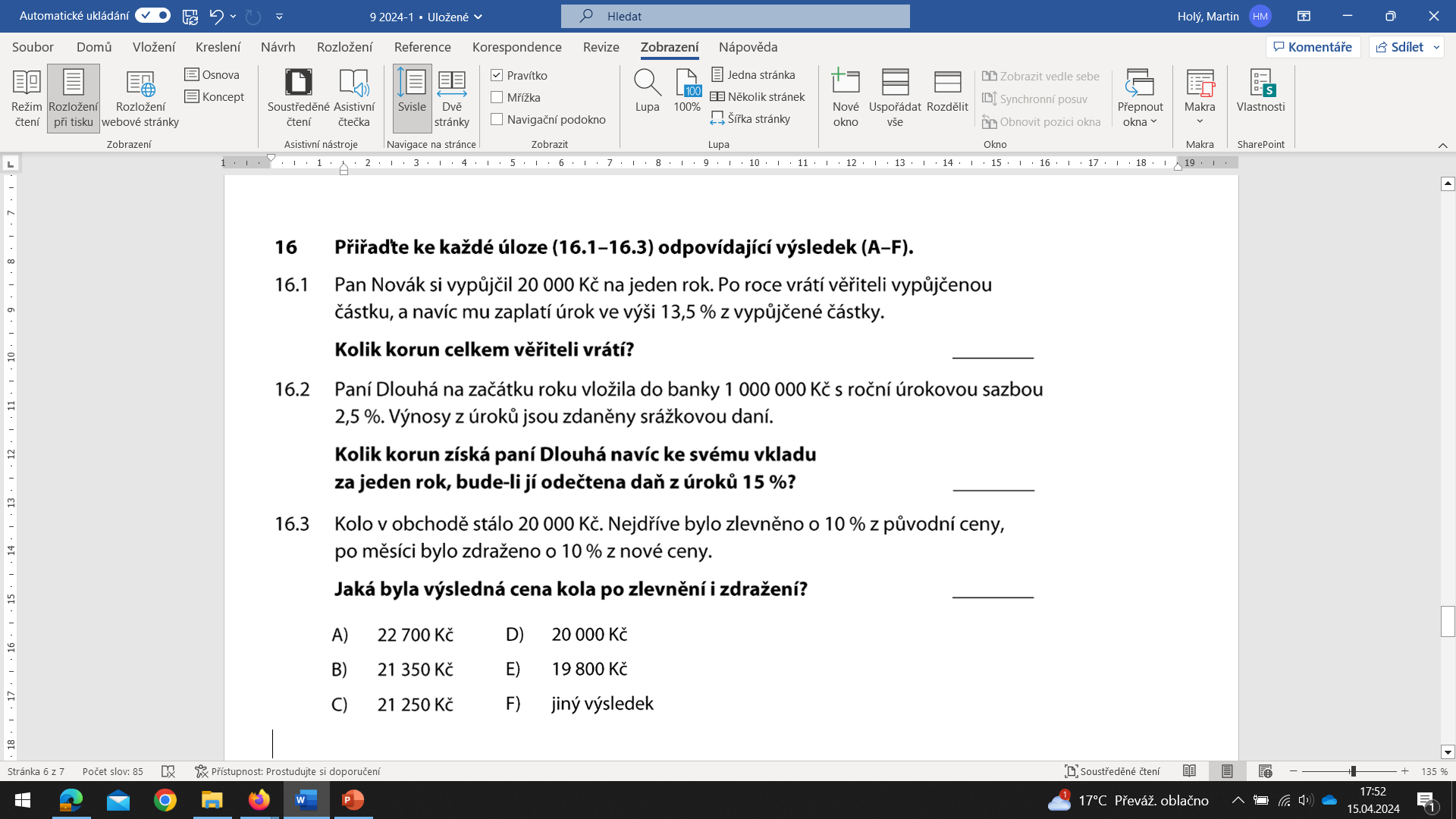 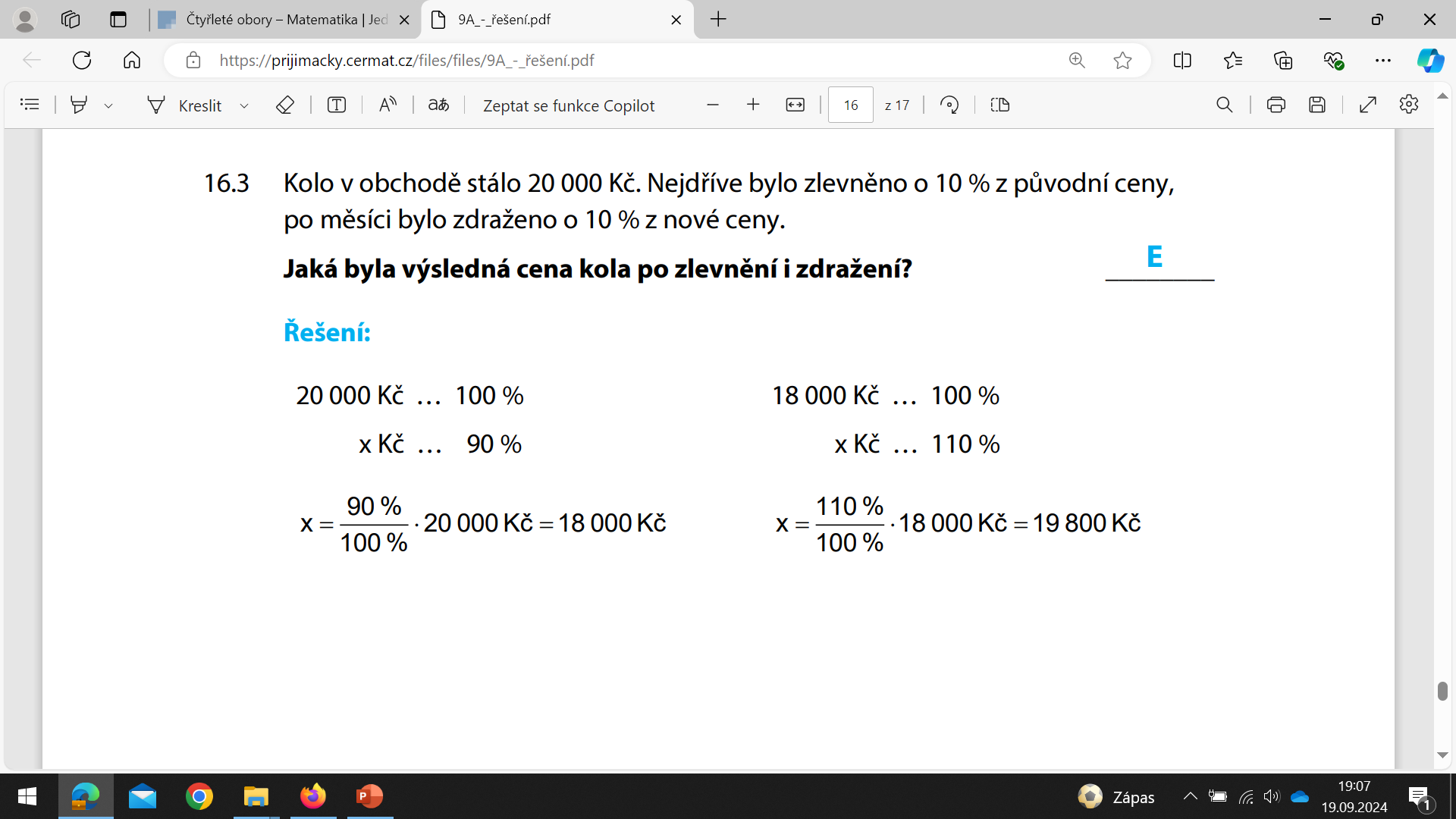 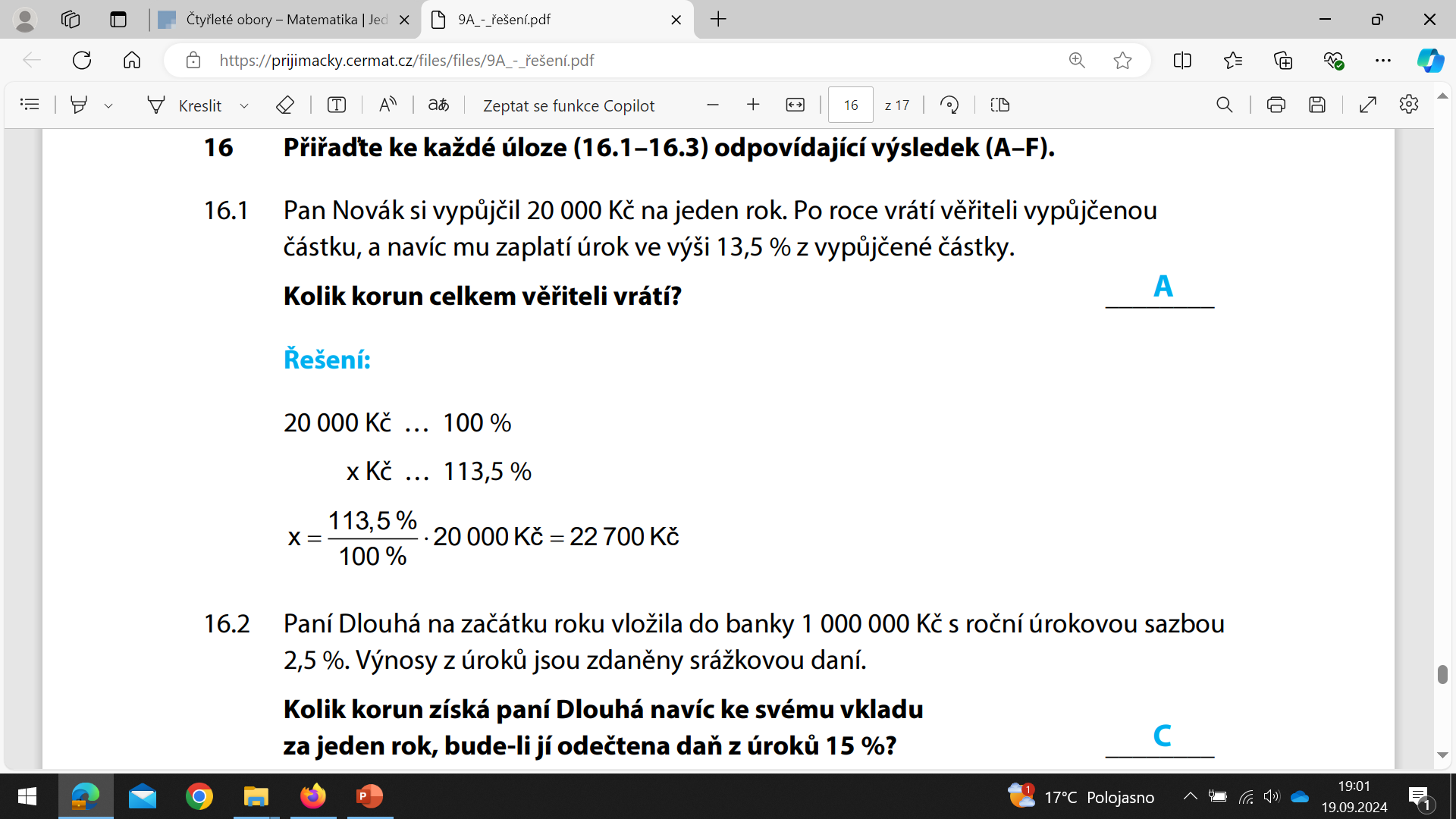 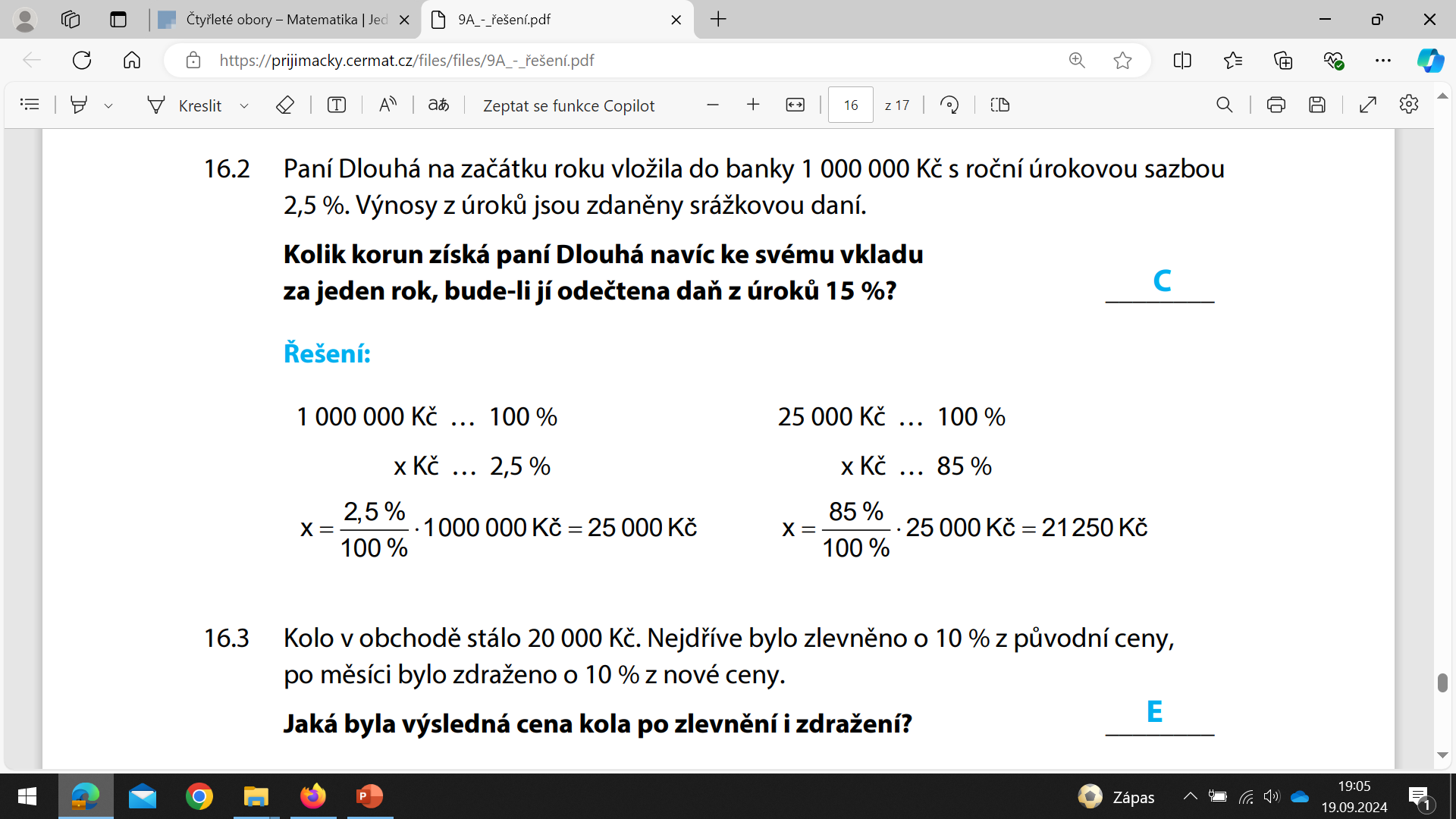 9-2024-1
Konec prezentace